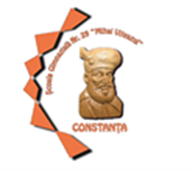 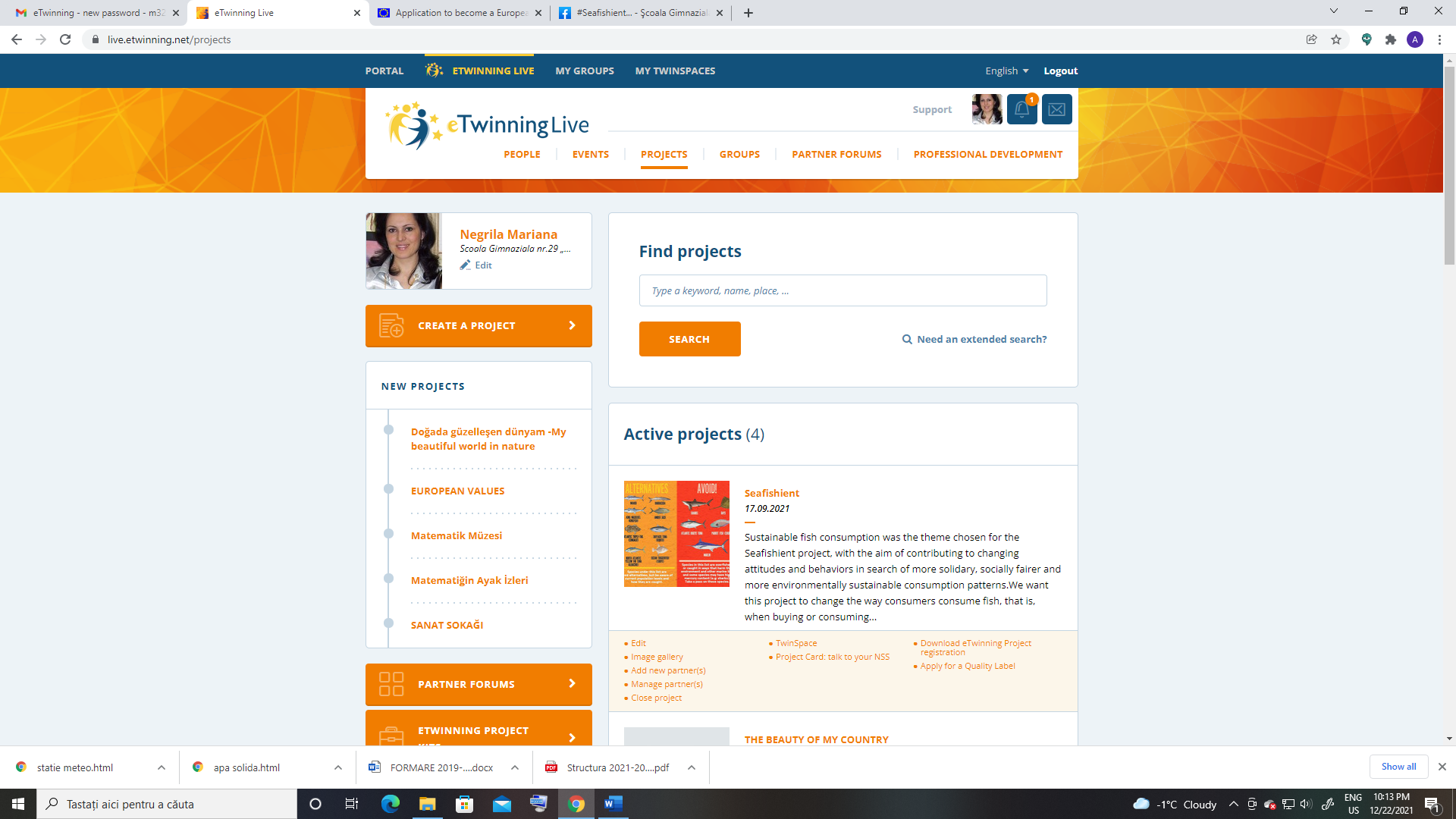 eTwinning Project SEAFISHIENT2021-2022
School Nr. 29 
Mihai Viteazul
Constanta- Romania
Partners
Agrupamento de Escolas Dr. Alberto Iria, Olhão, PORTUGAL
NGO Mare Nostrum- Constanta, Romania
"Ovidius" University, Natural Science Faculty, Constanta, Romania
INSTITUTUL NAŢIONAL DE CERCETARE - DEZVOLTARE MARINĂ “GRIGORE ANTIPA” , Constanta, Romania
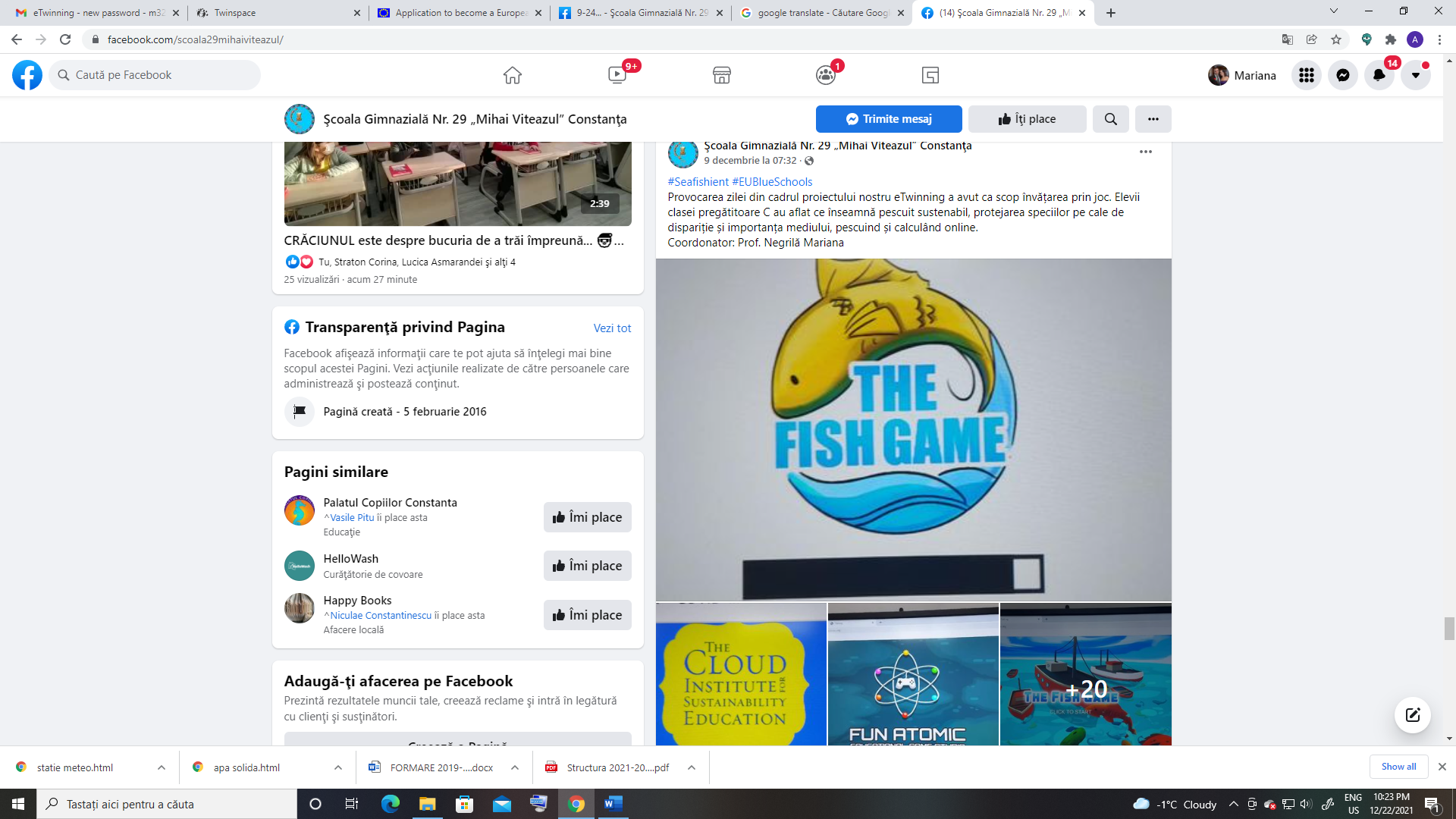 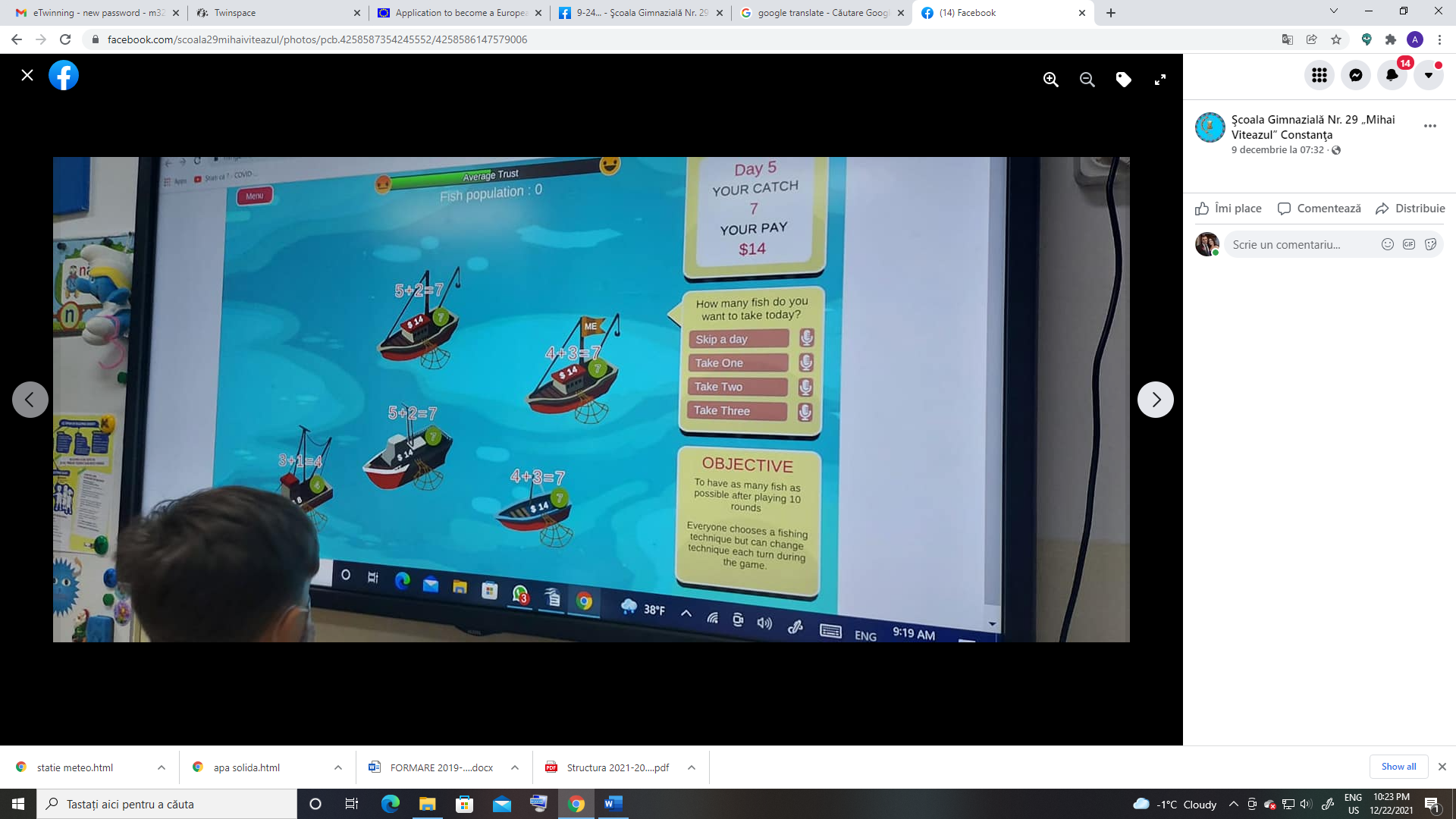 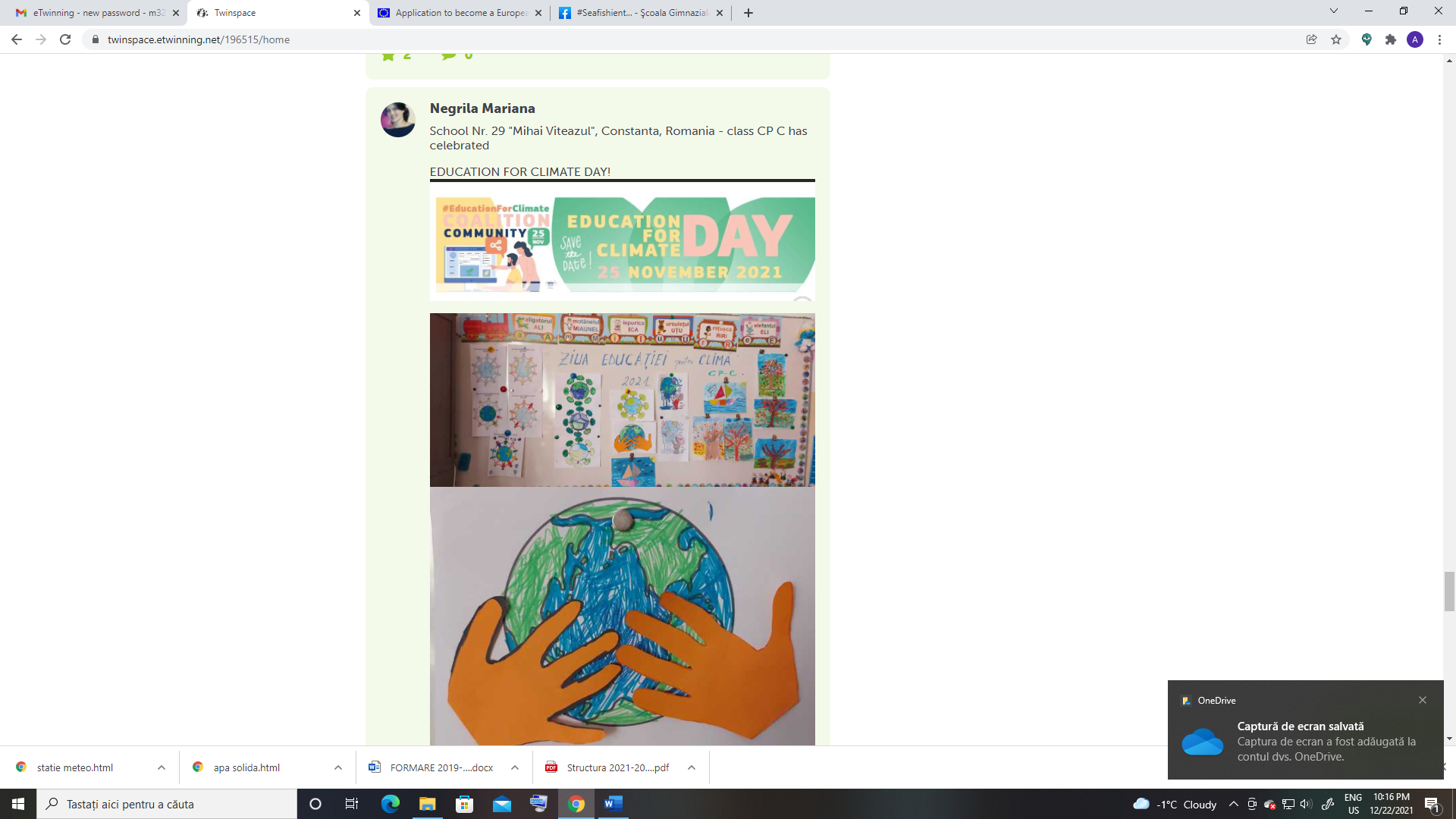 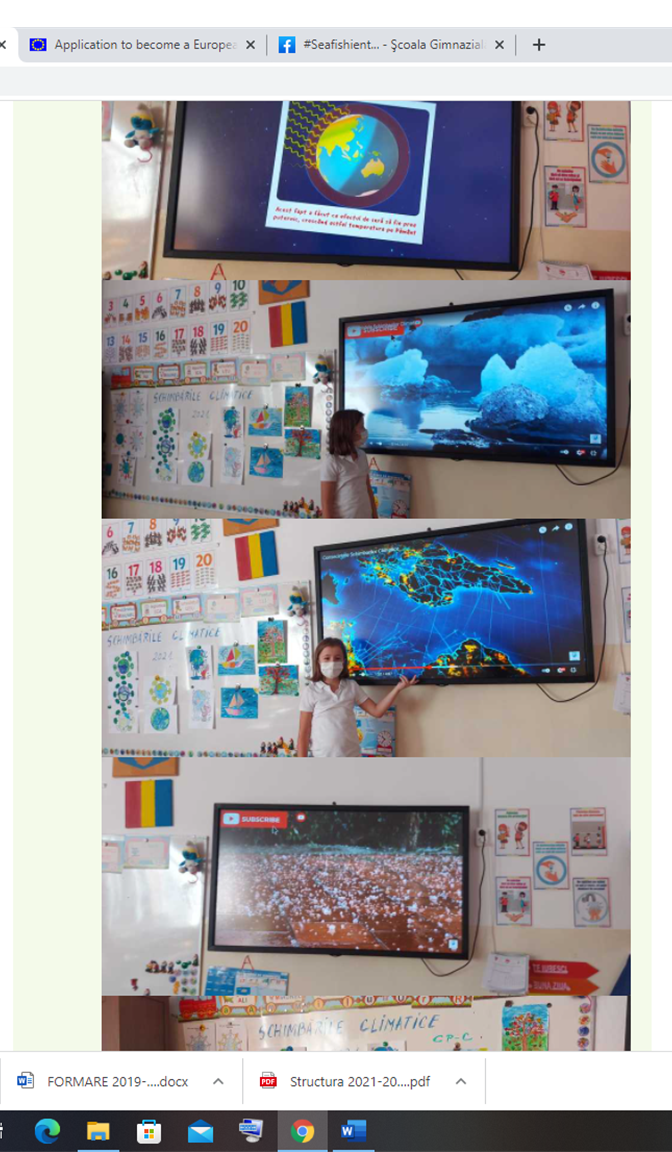 Class IV B
Class 7A
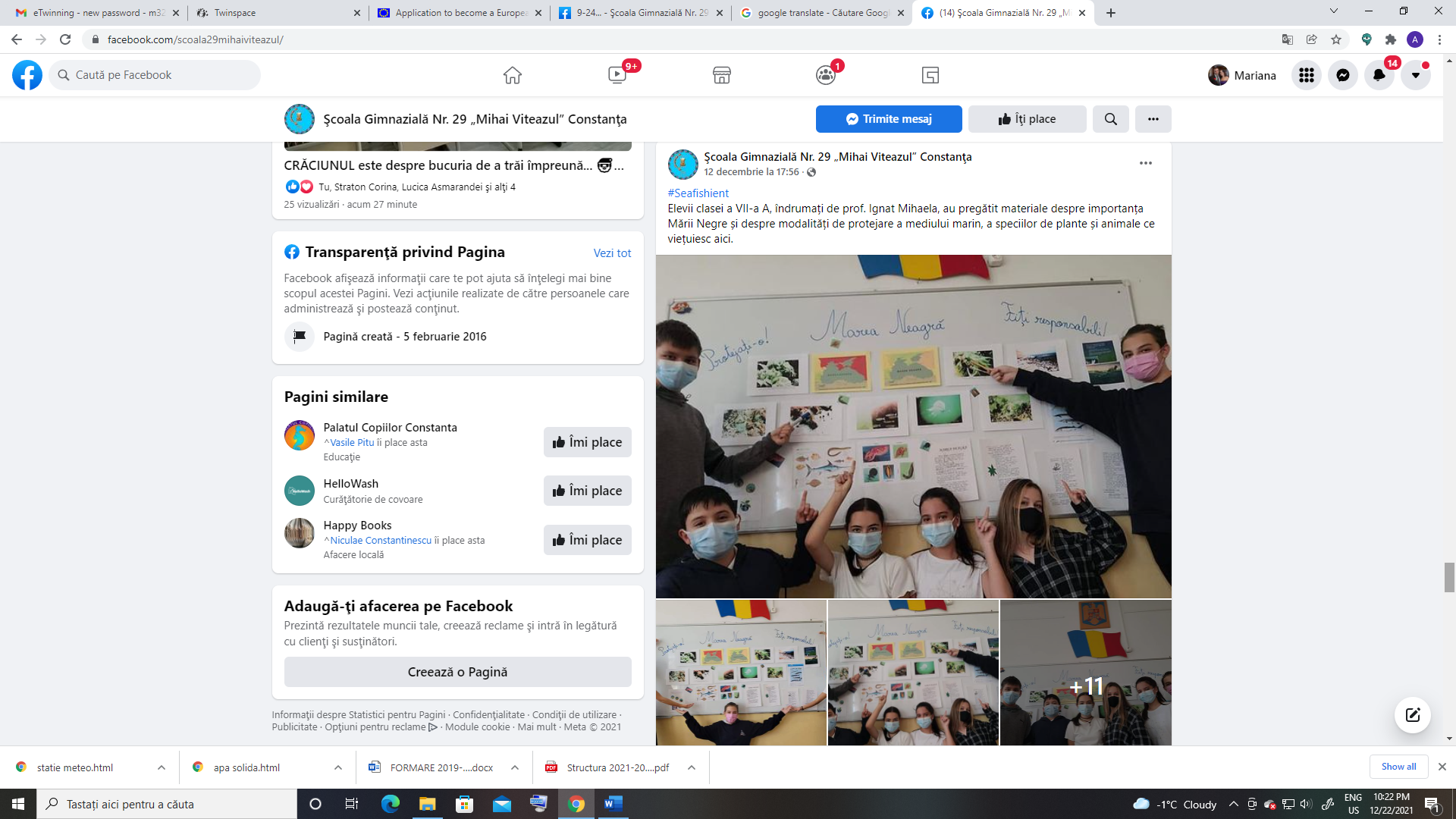 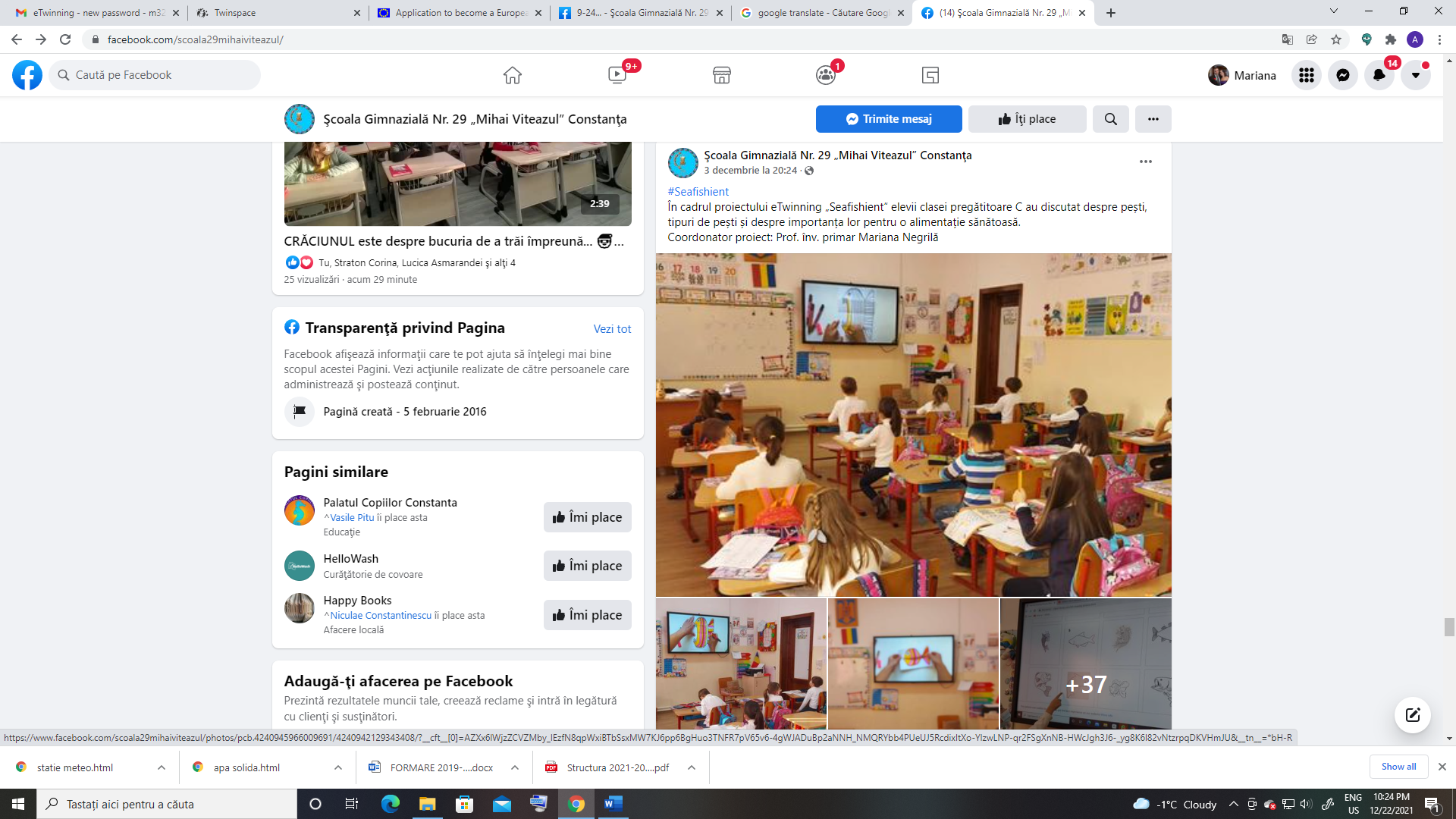 Class CPC
Class CPC, I C, CP D, CP E, III C, IV B
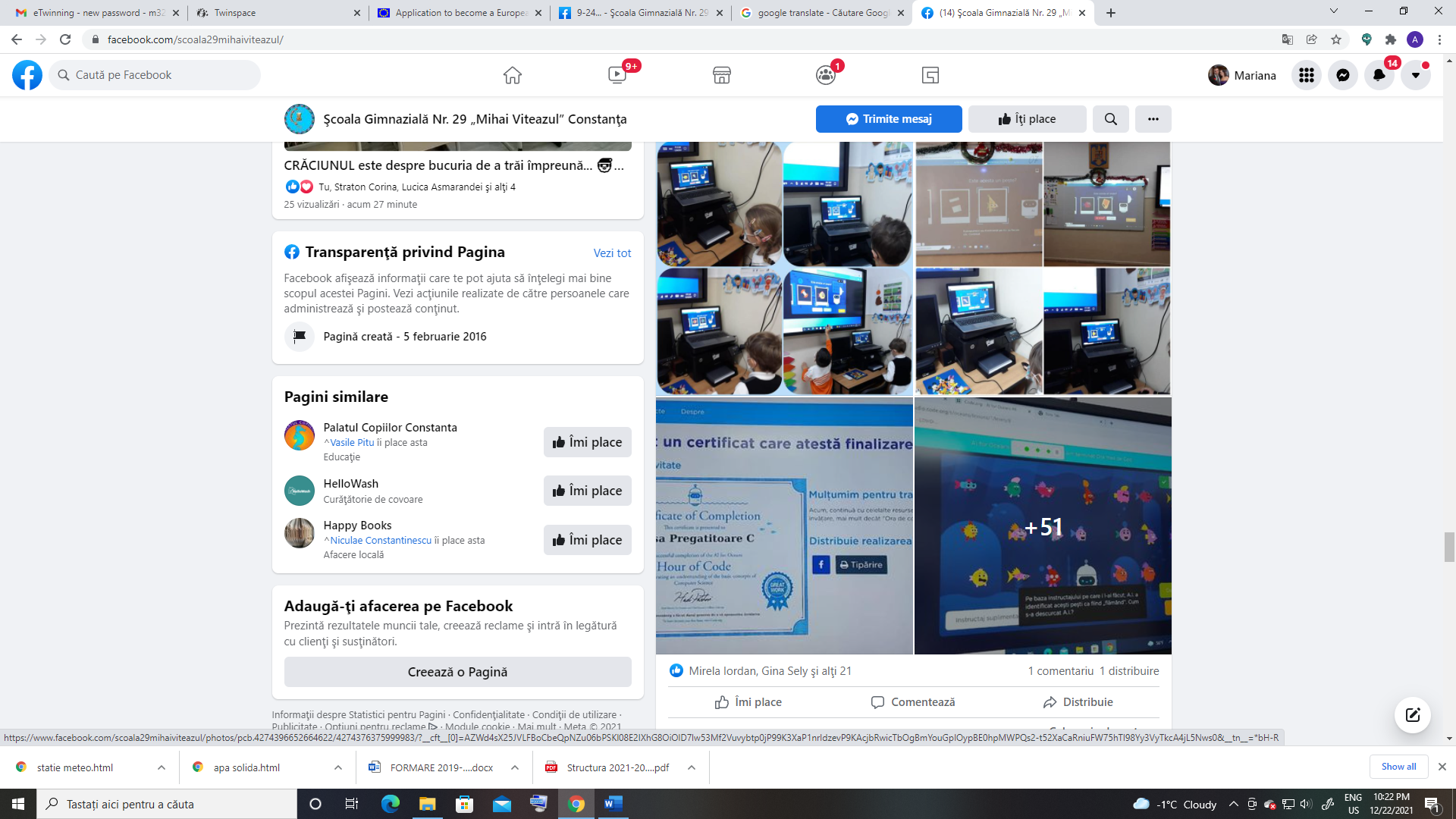 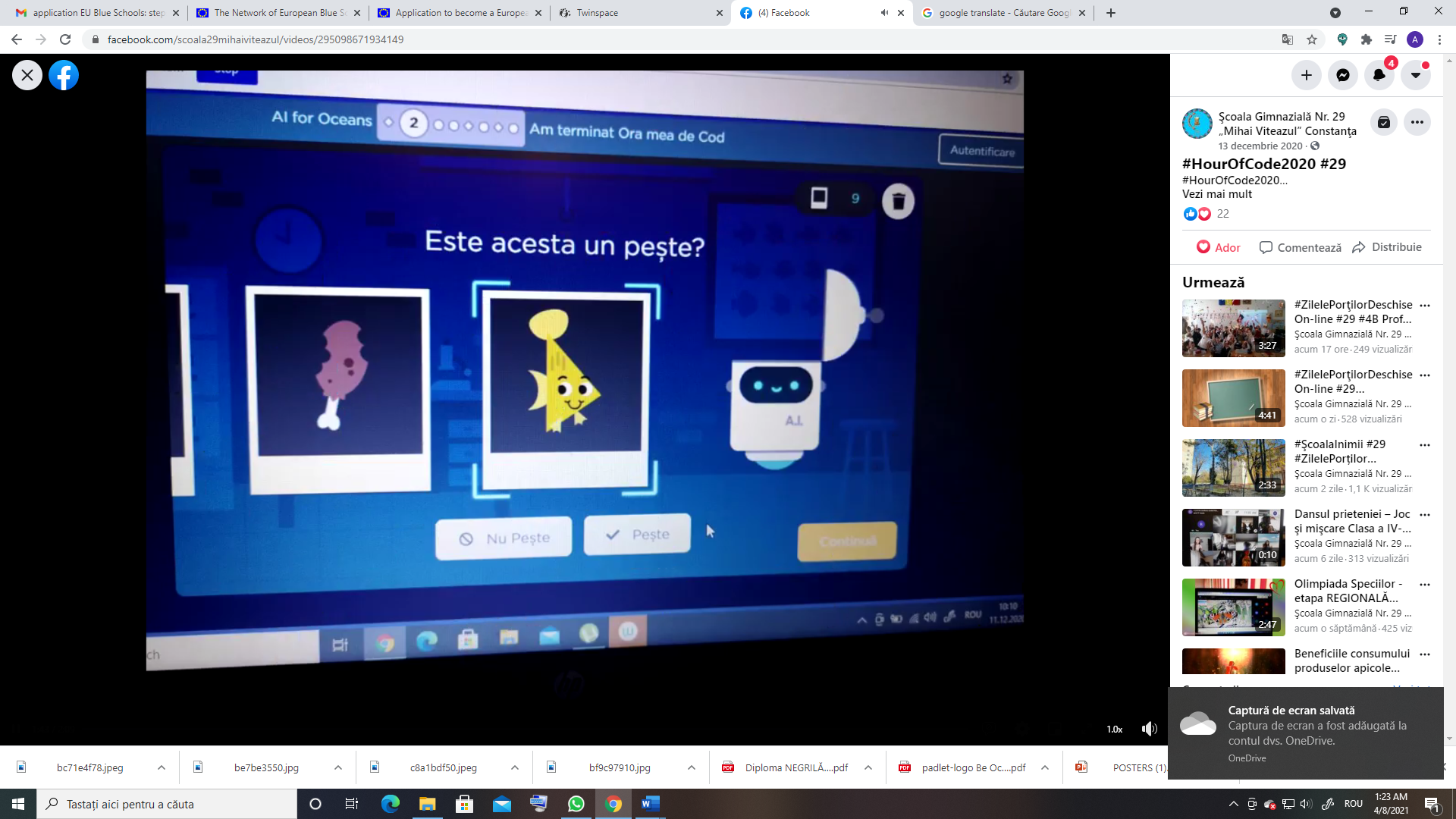 Posters - class IV C
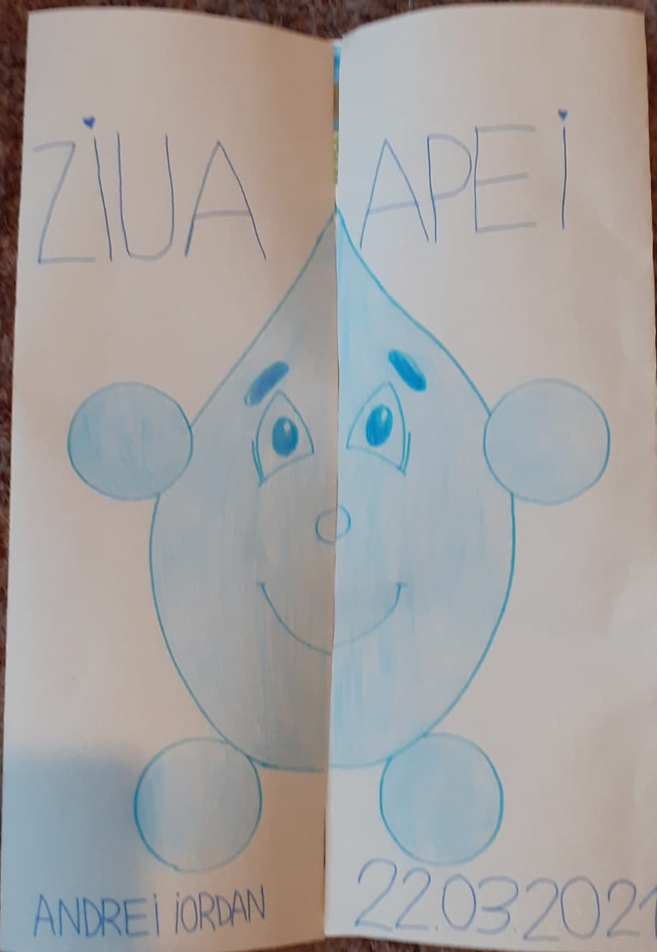 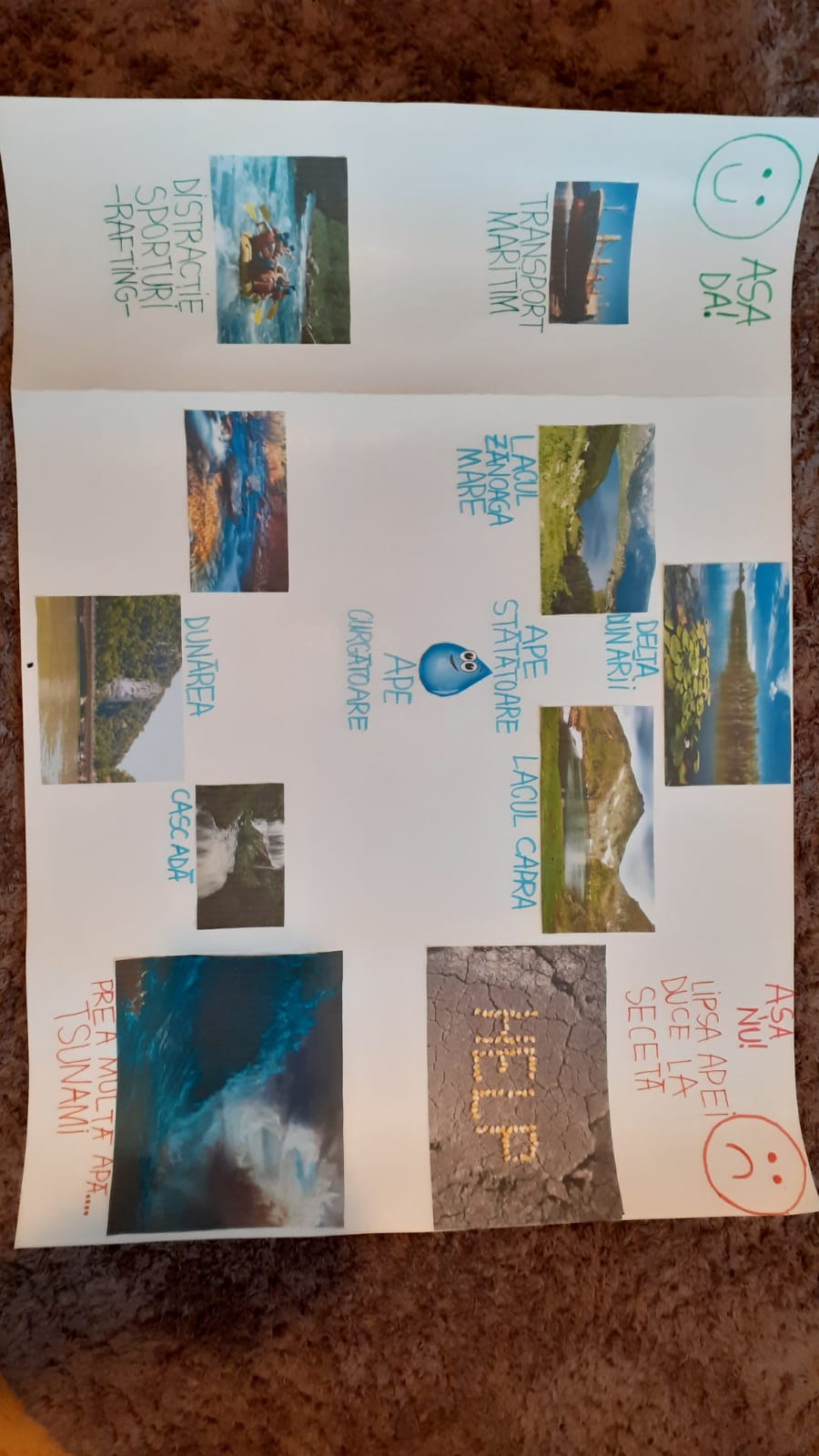 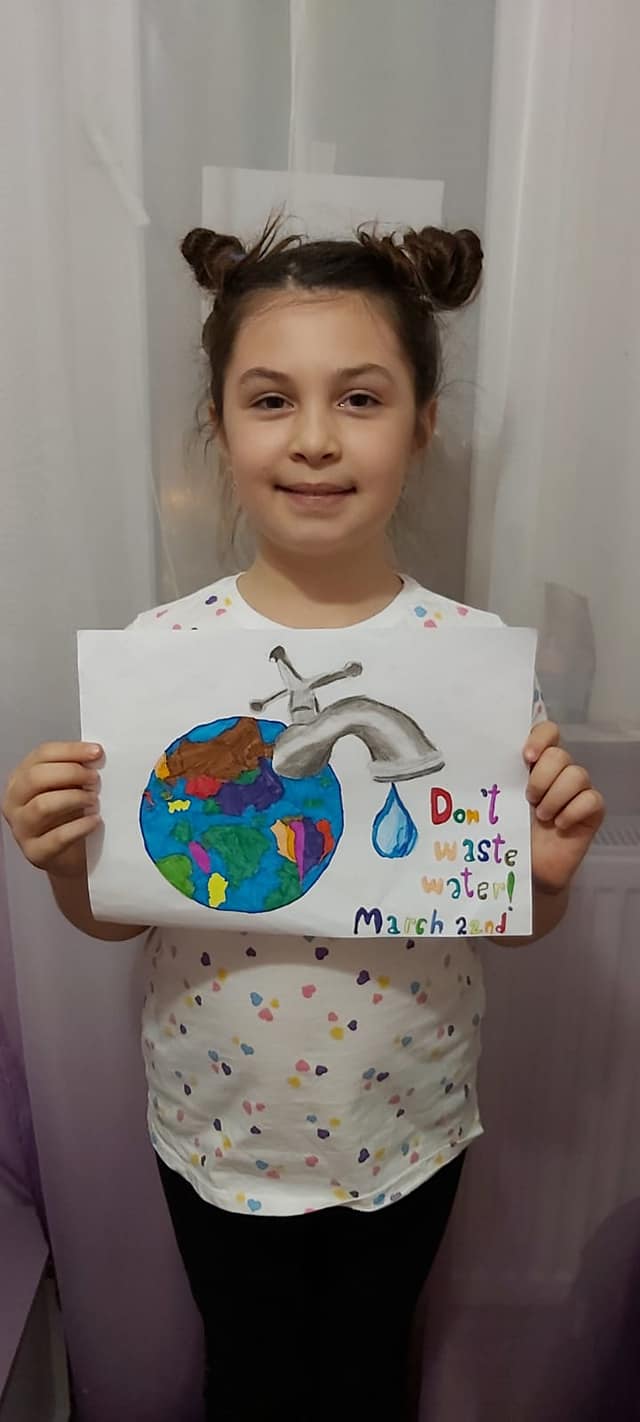 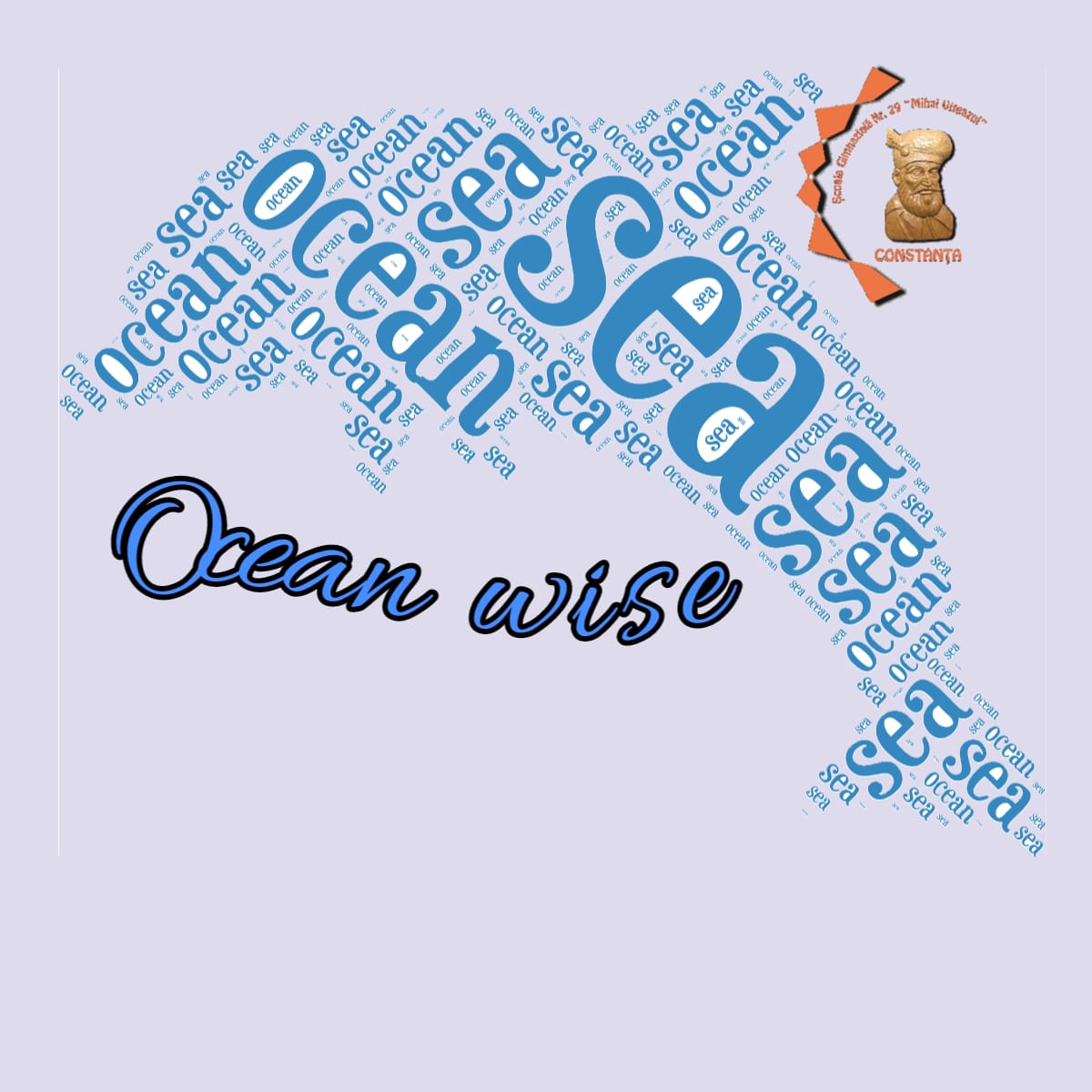 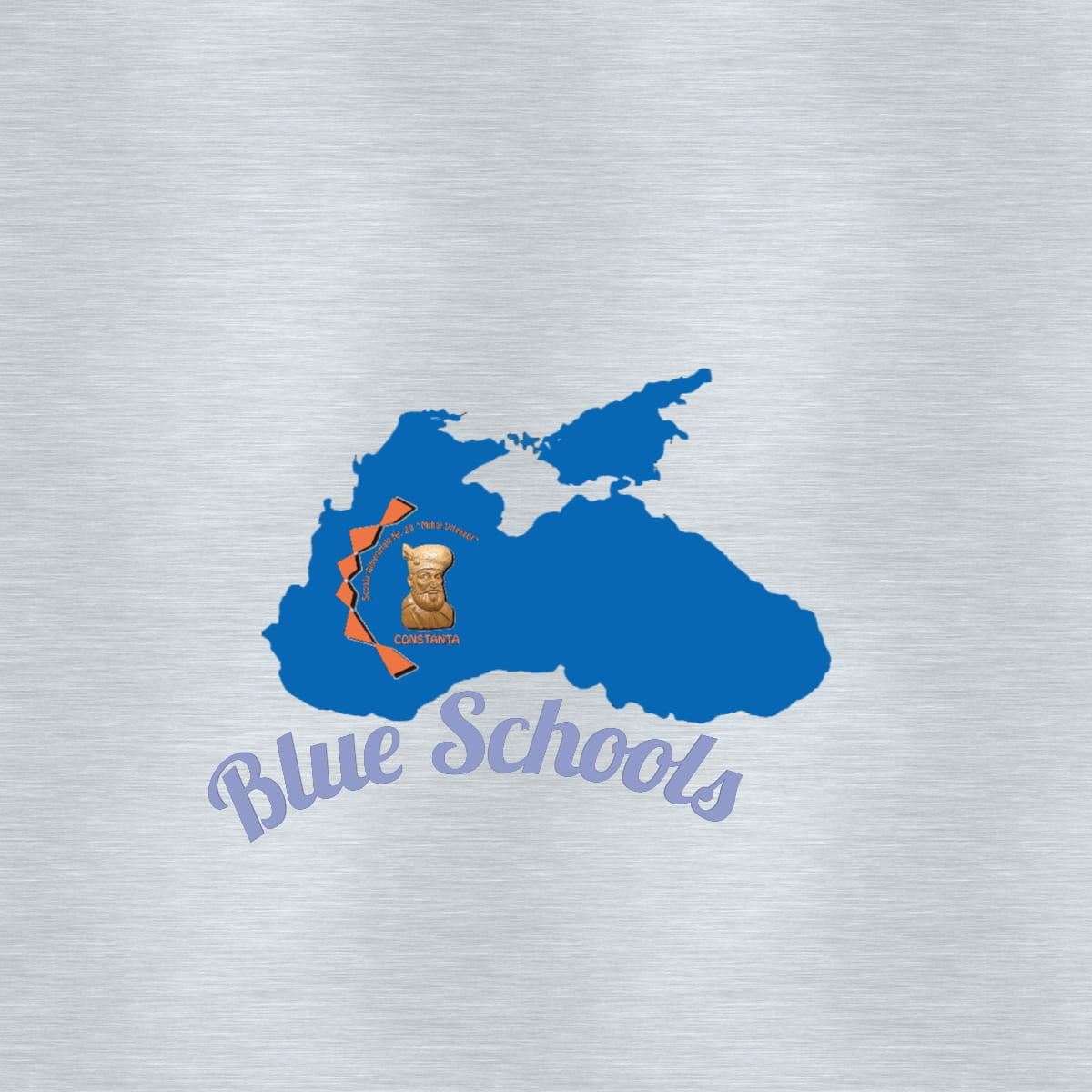 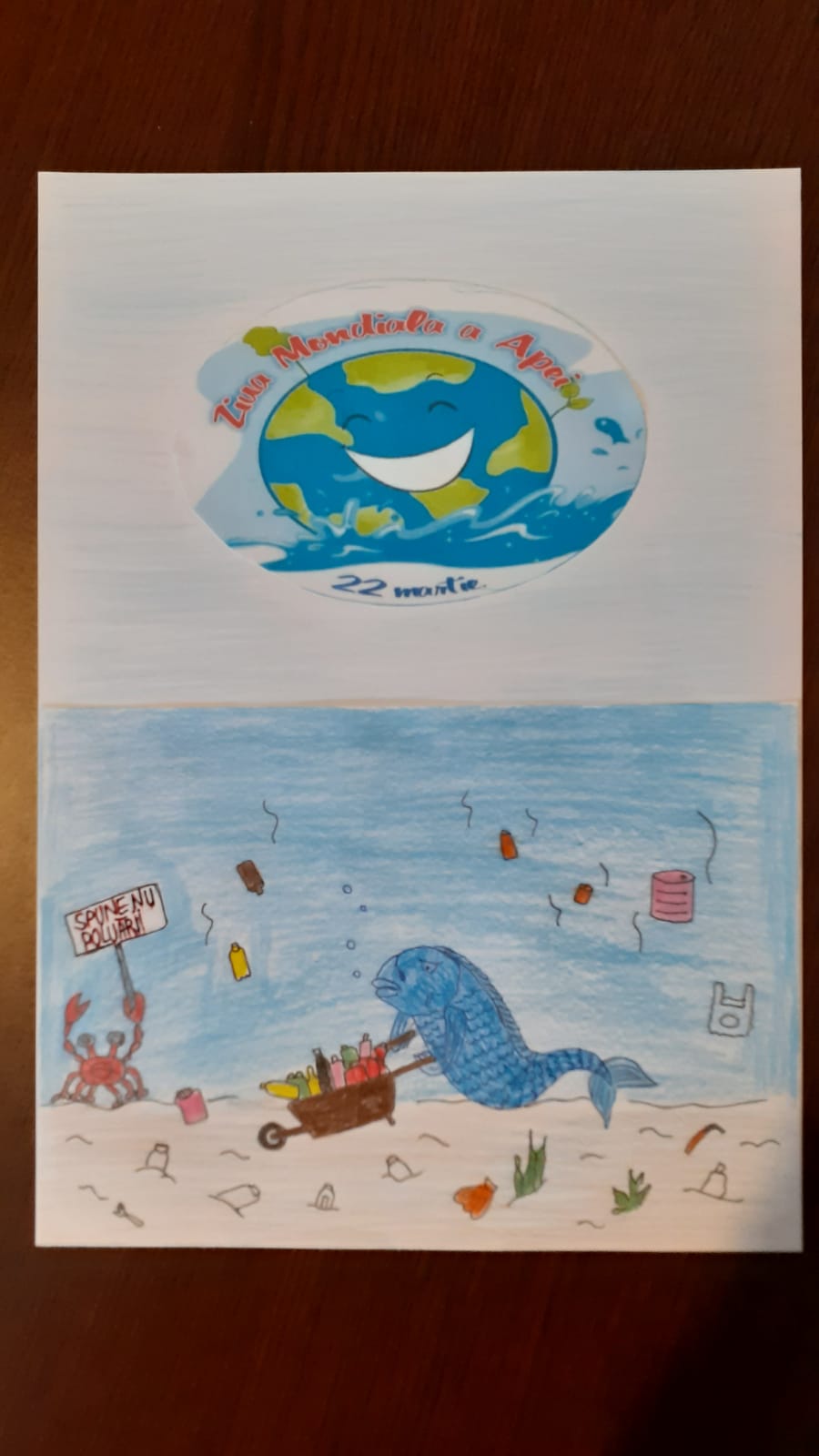 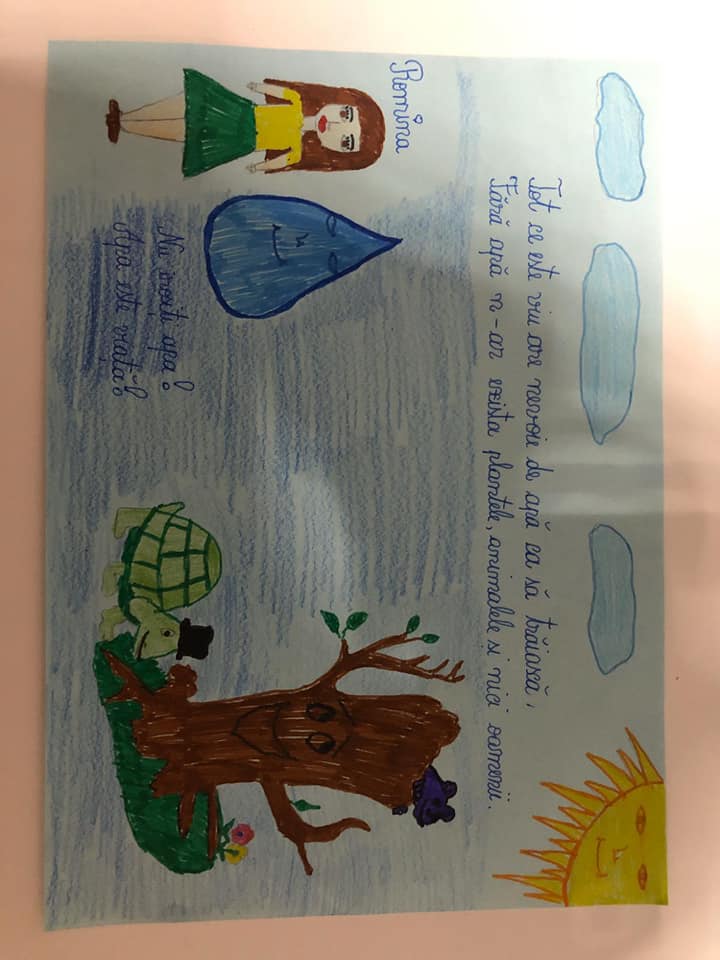 Classes IV C,  V C, VI B, VII C
Craftsclass        IC
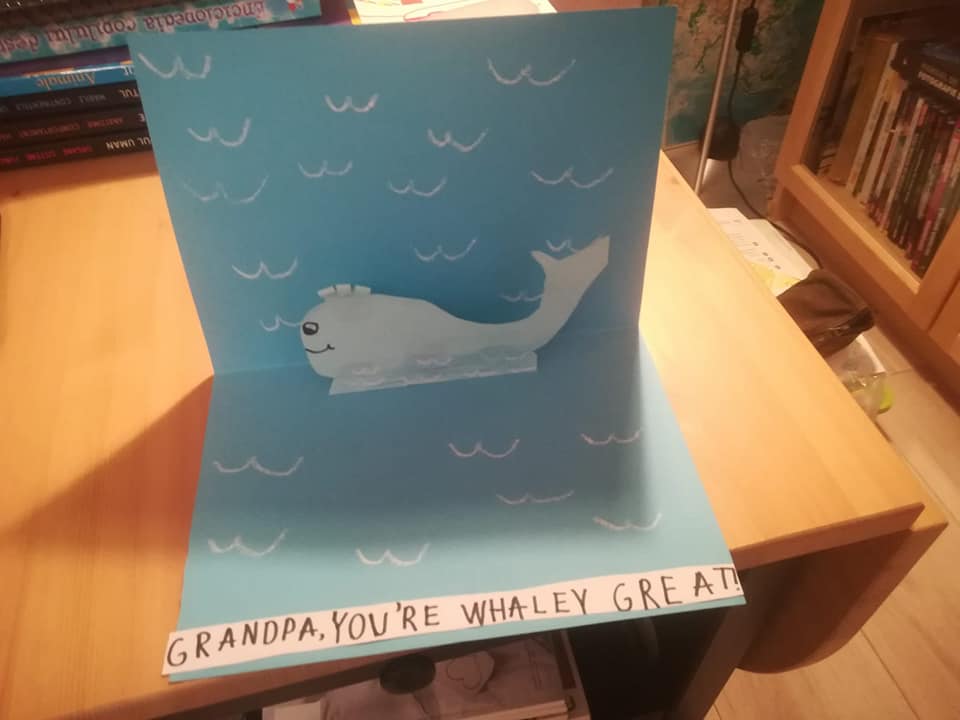 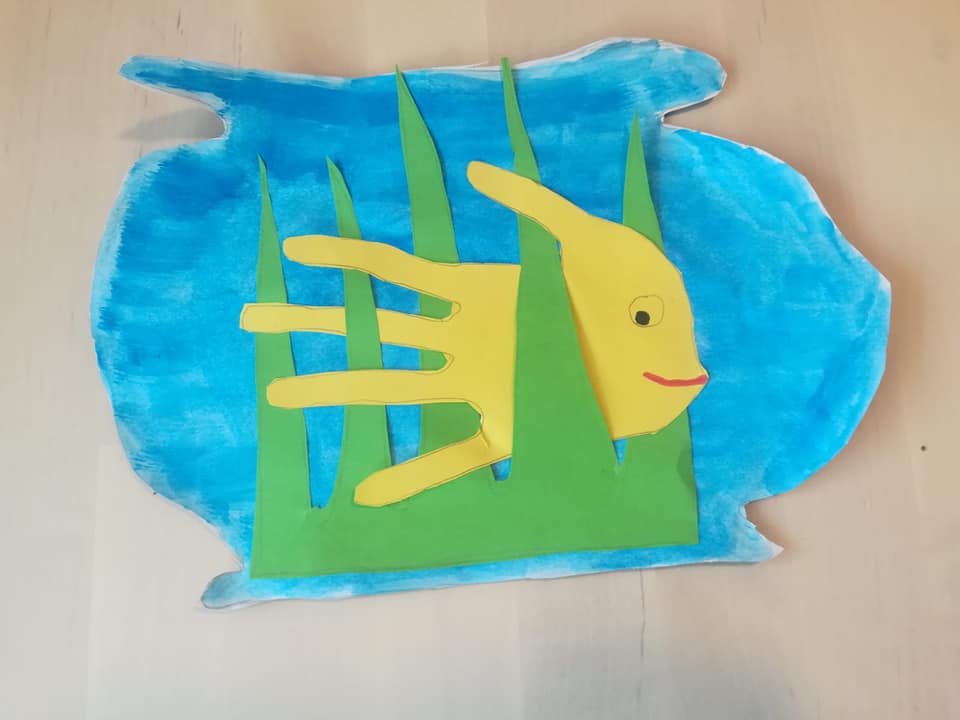 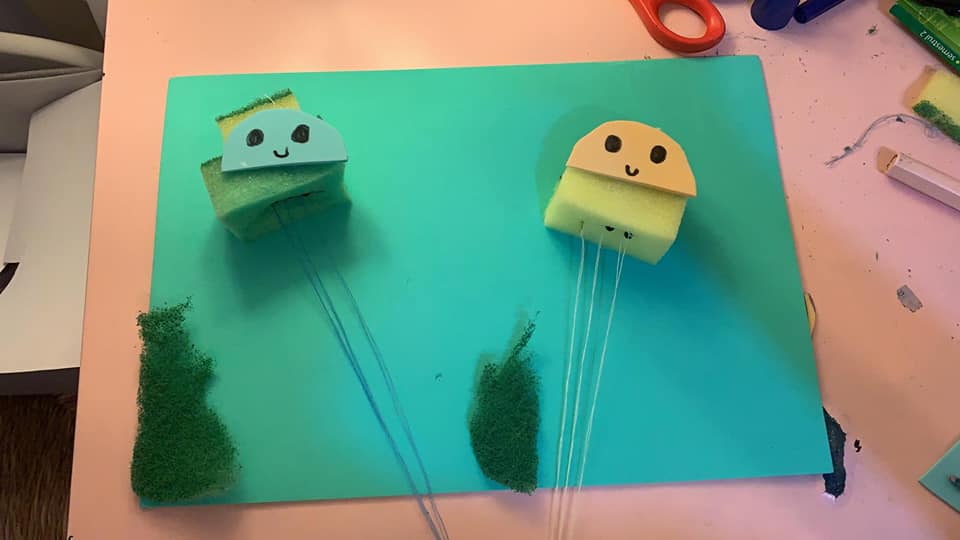 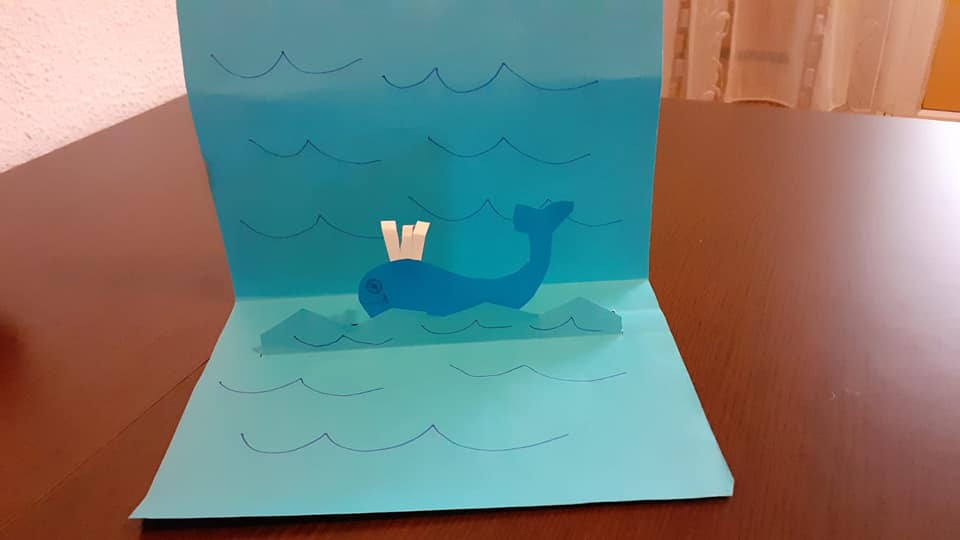 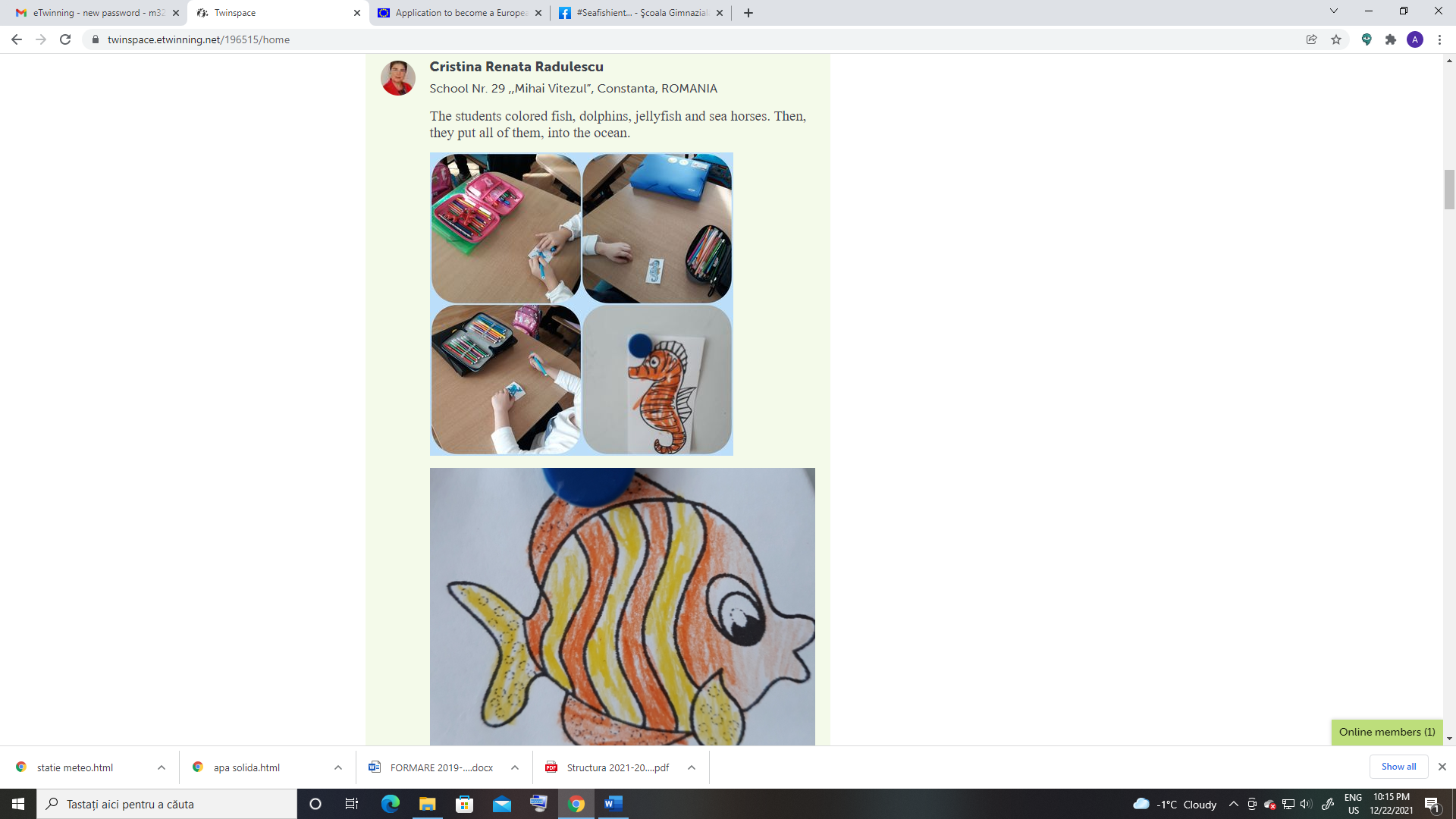 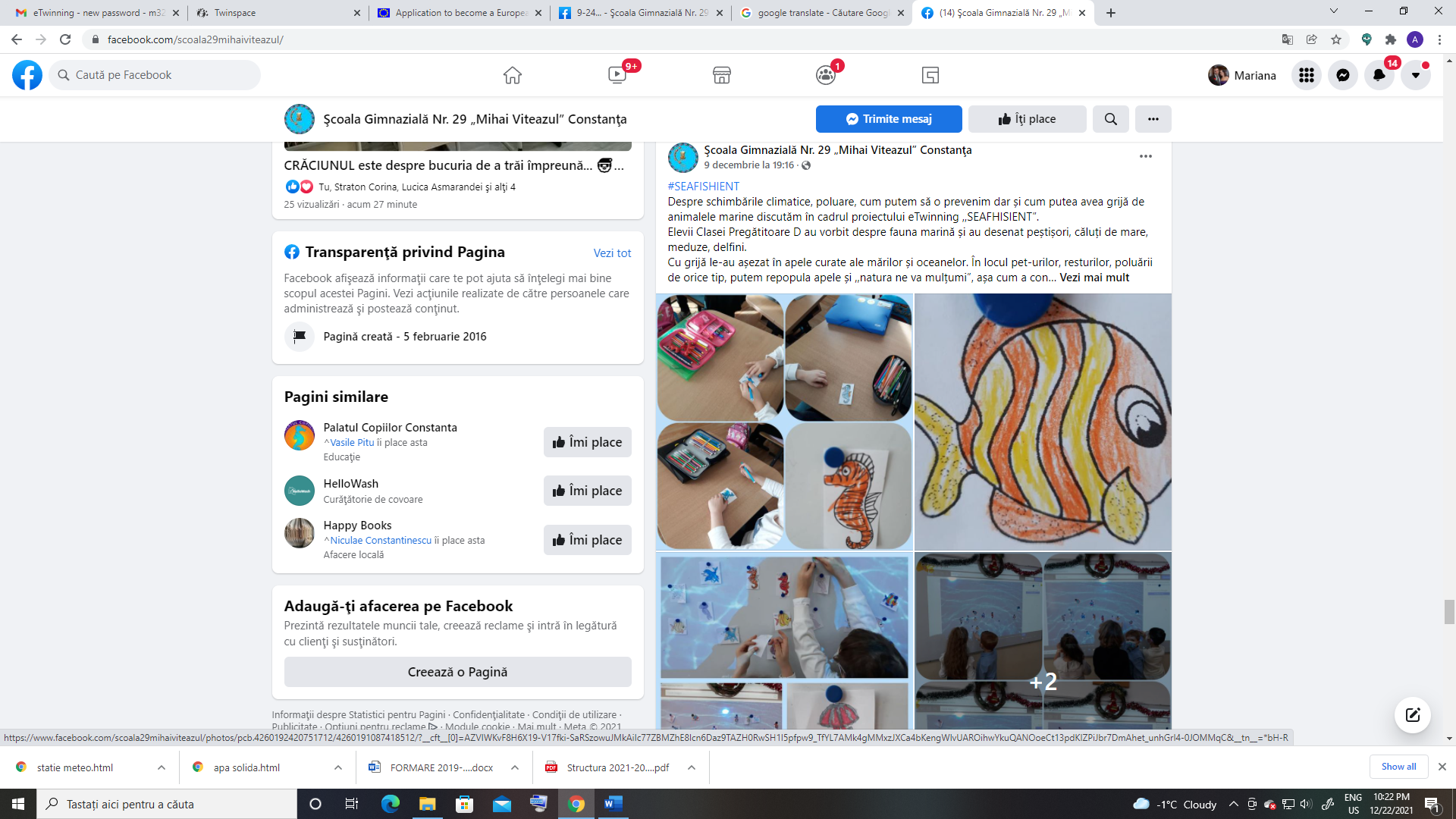 Class CP D
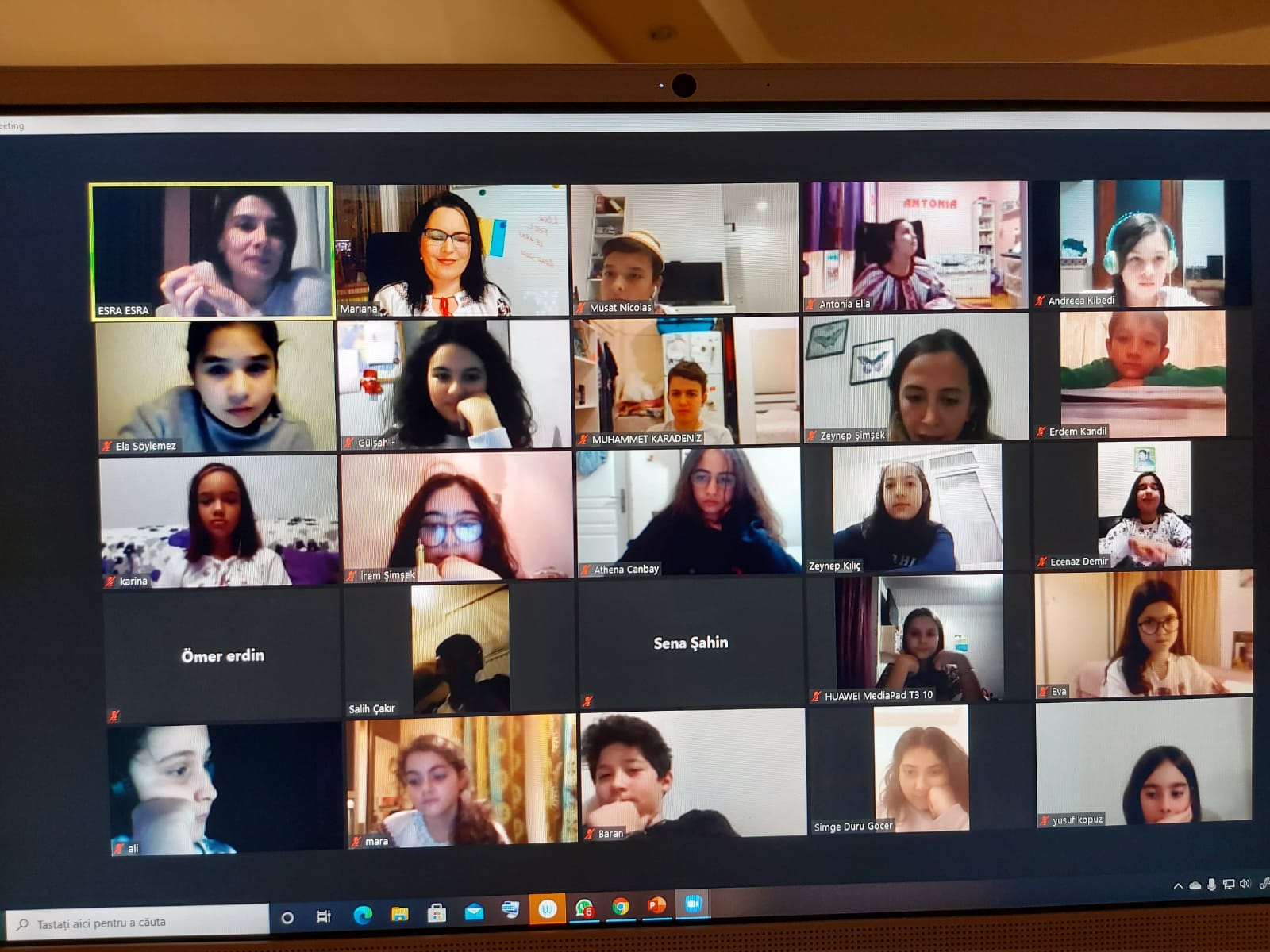 Meeting with our eTwinning partners


Classes II C
IV B, IV C
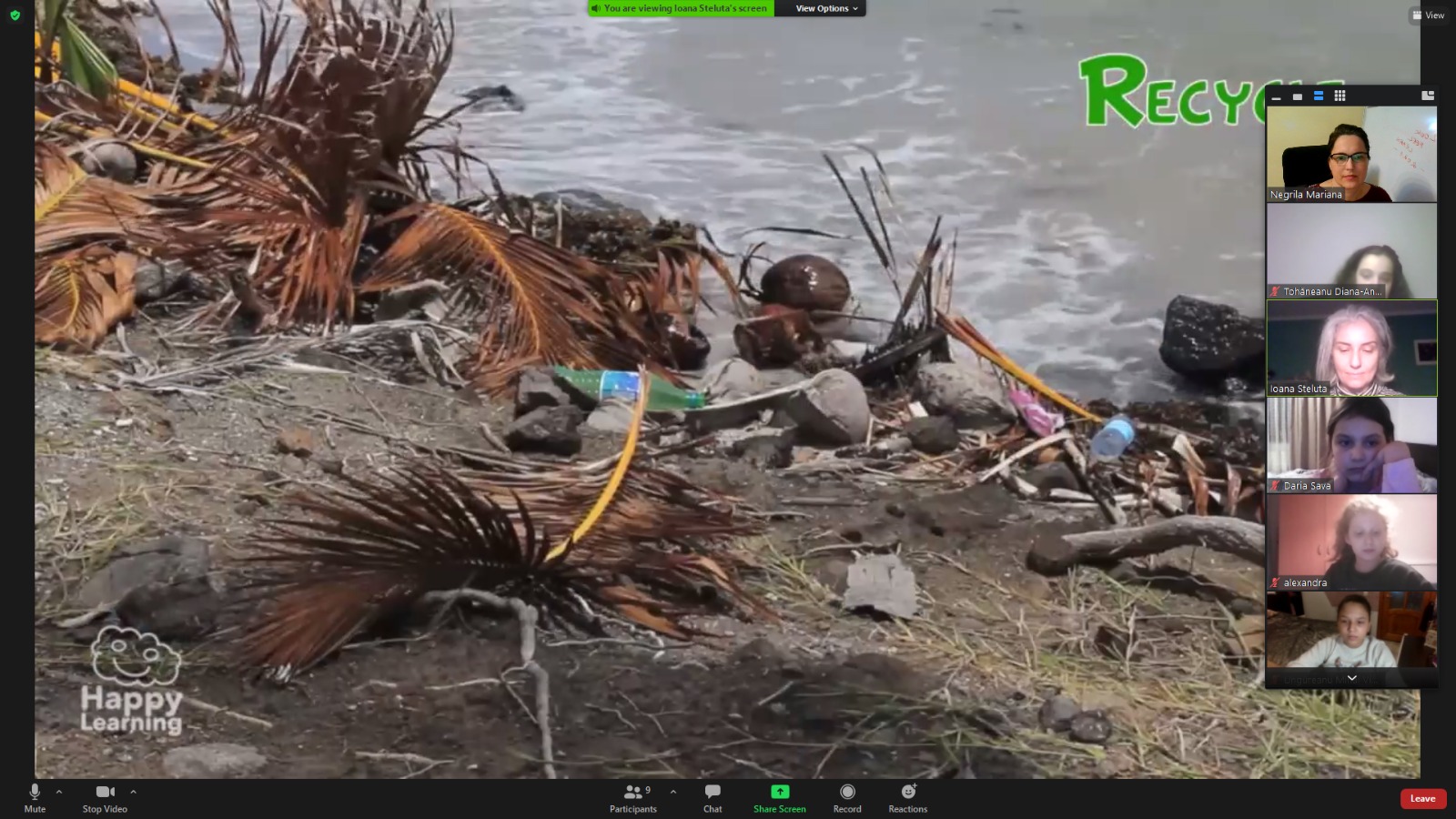 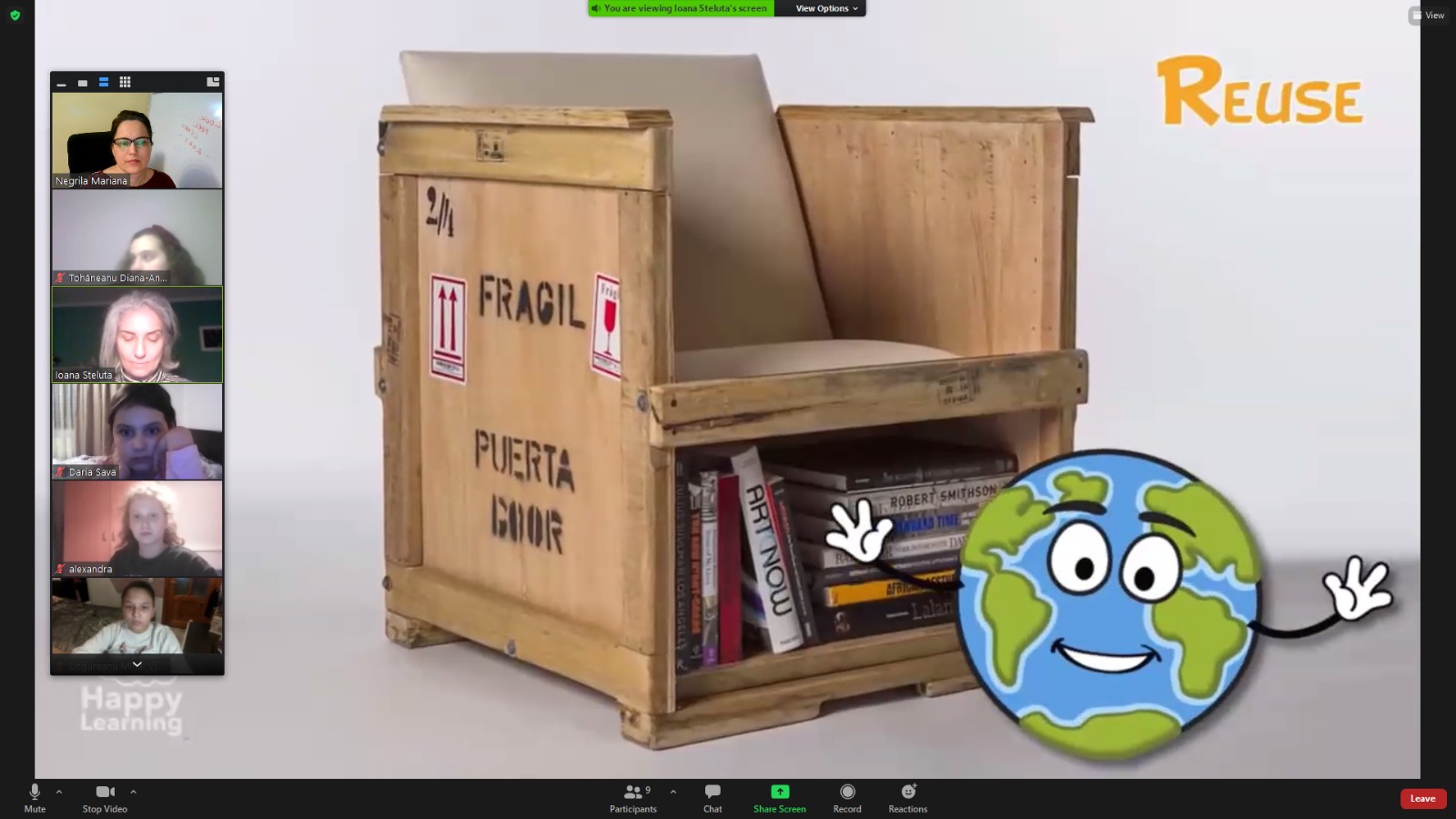 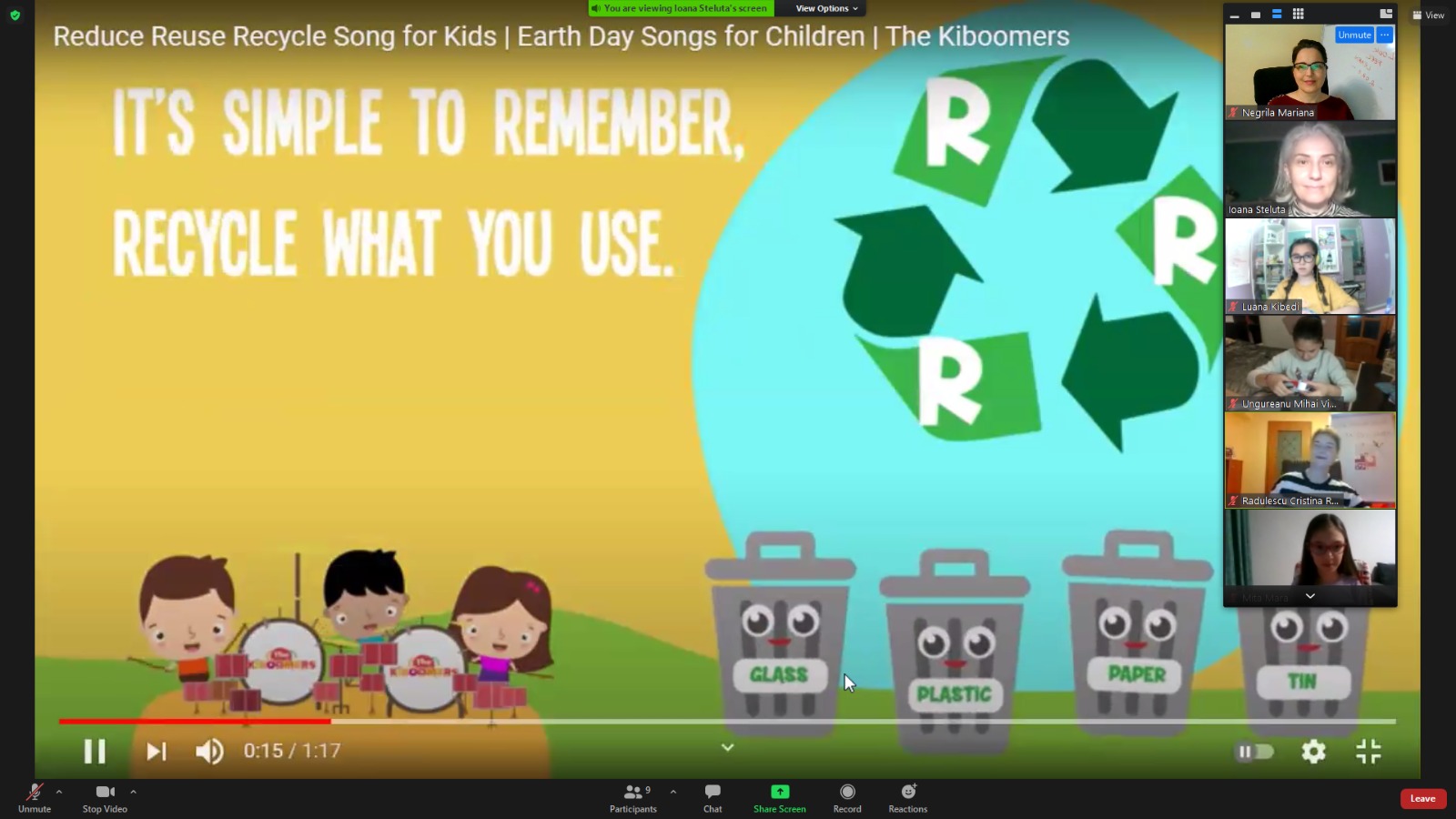 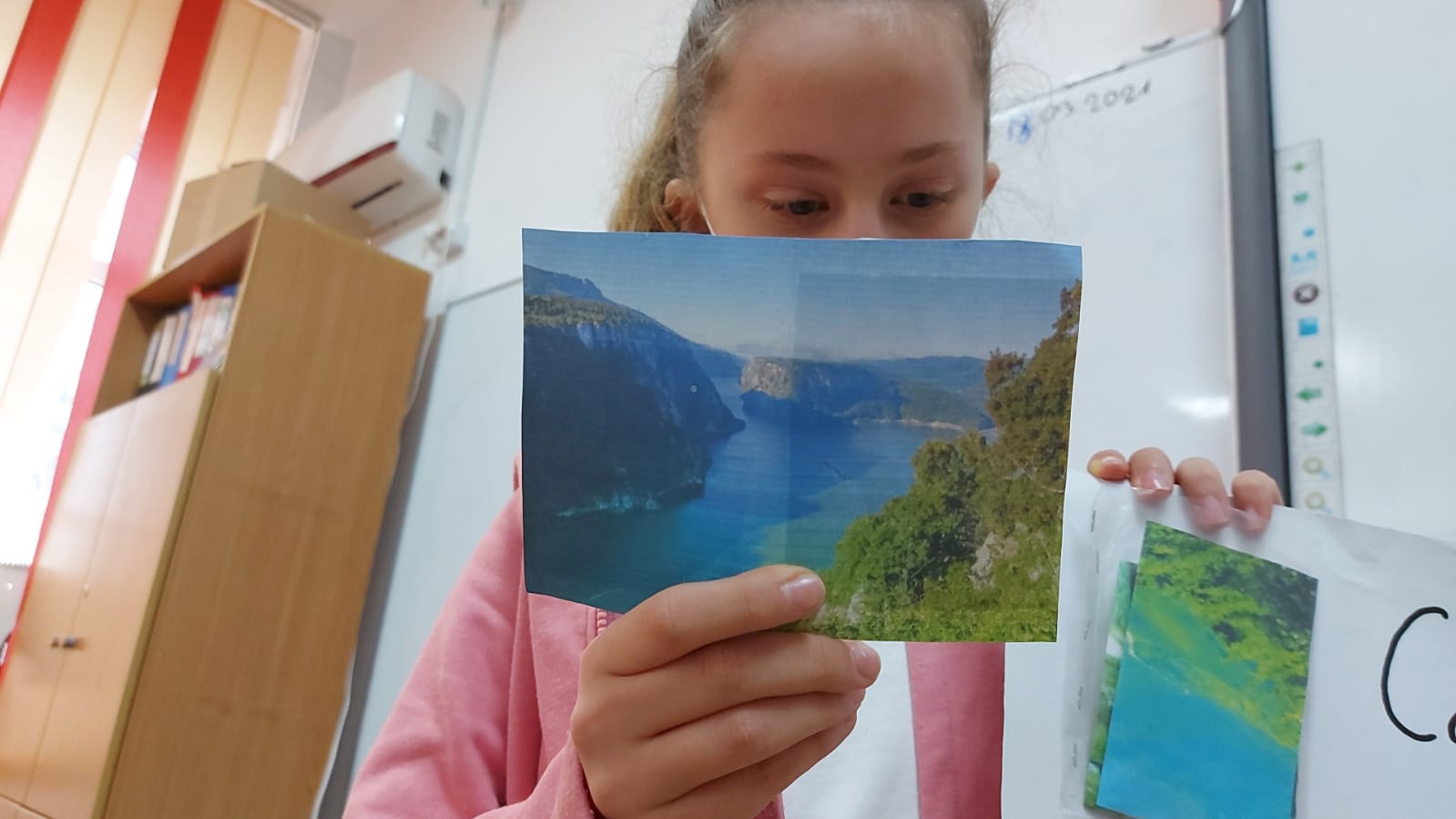 Yes- No  WaterActivity     III B
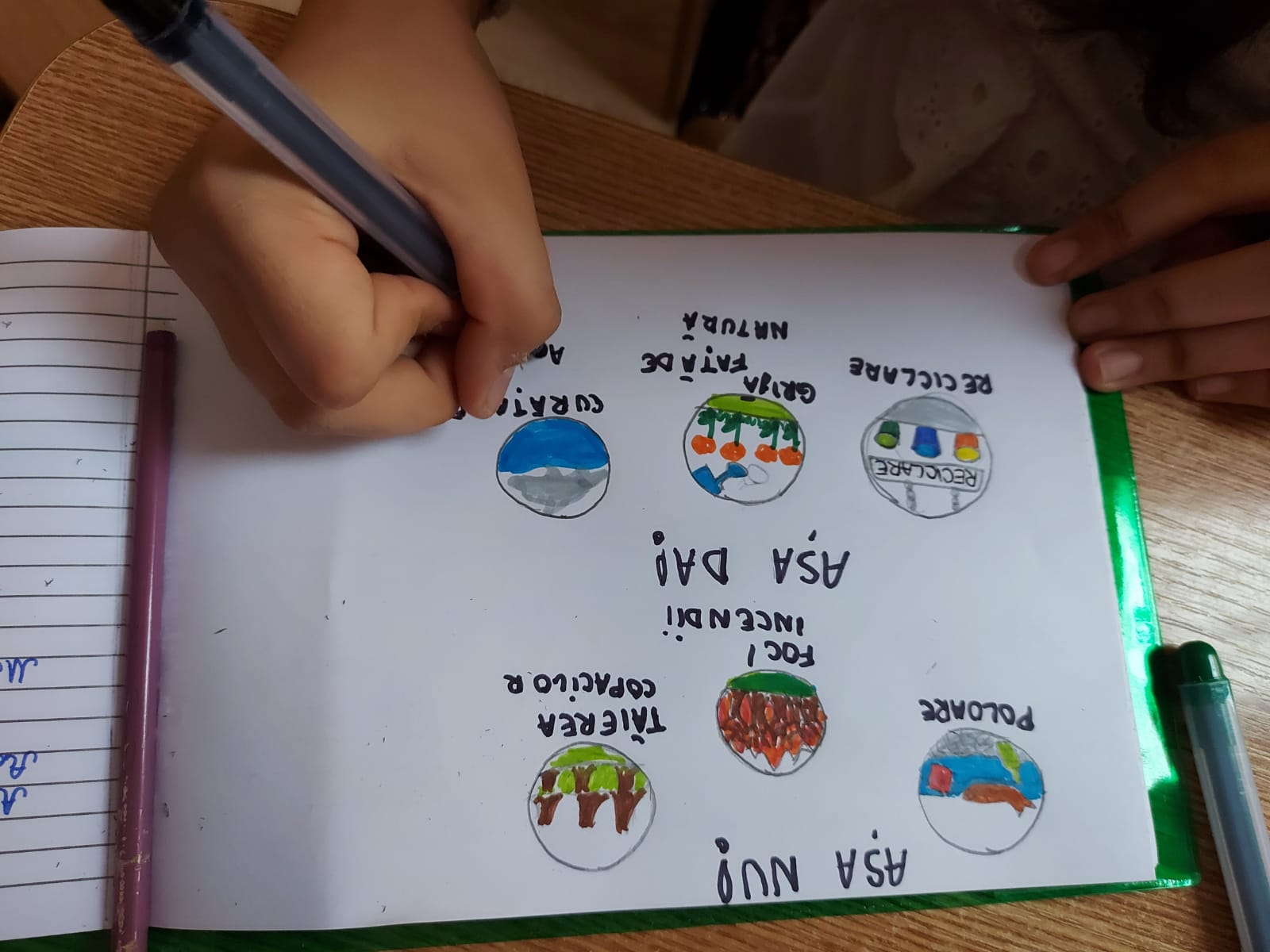 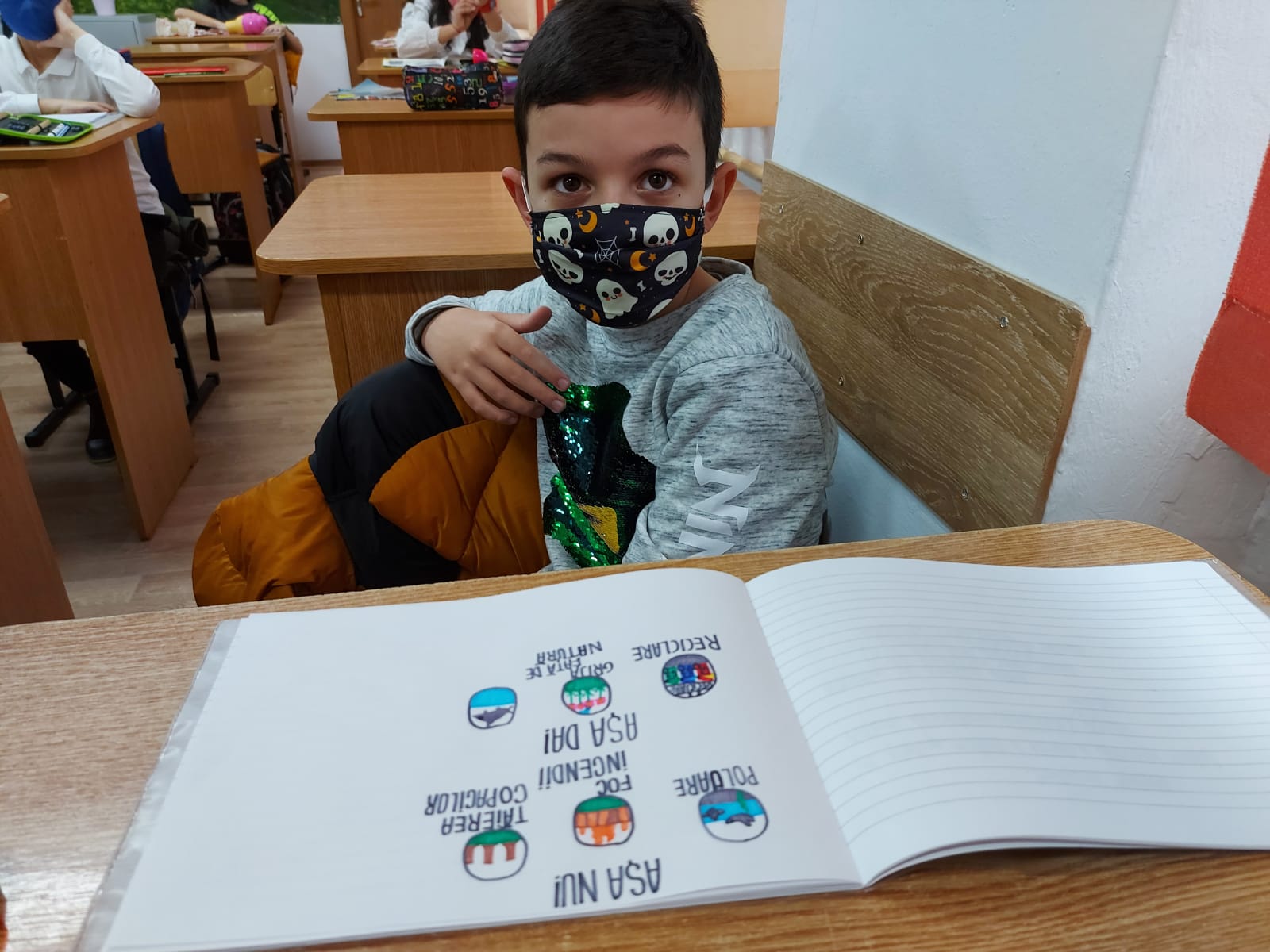 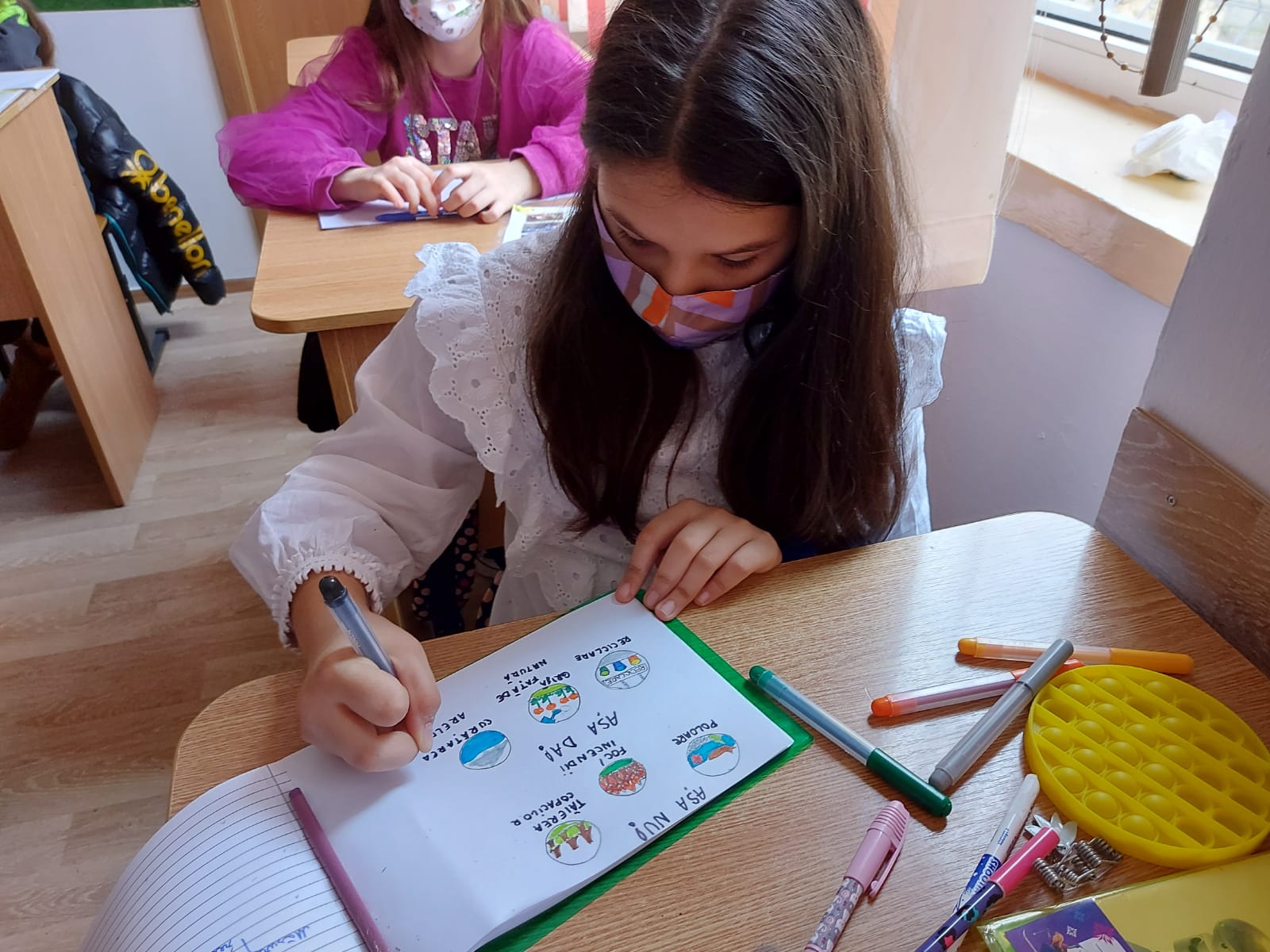 S.O.S
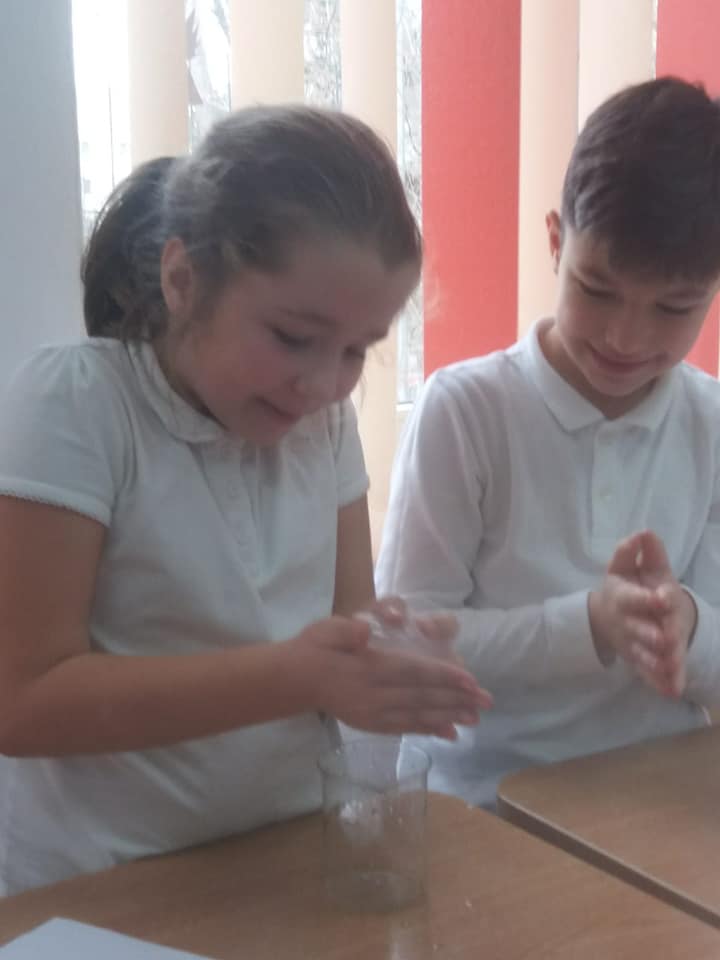 EXPERIMENTS  IN SCHOOL, AT HOME, AT THE UNIVERITY WITH BAYLAB FOUNDATION
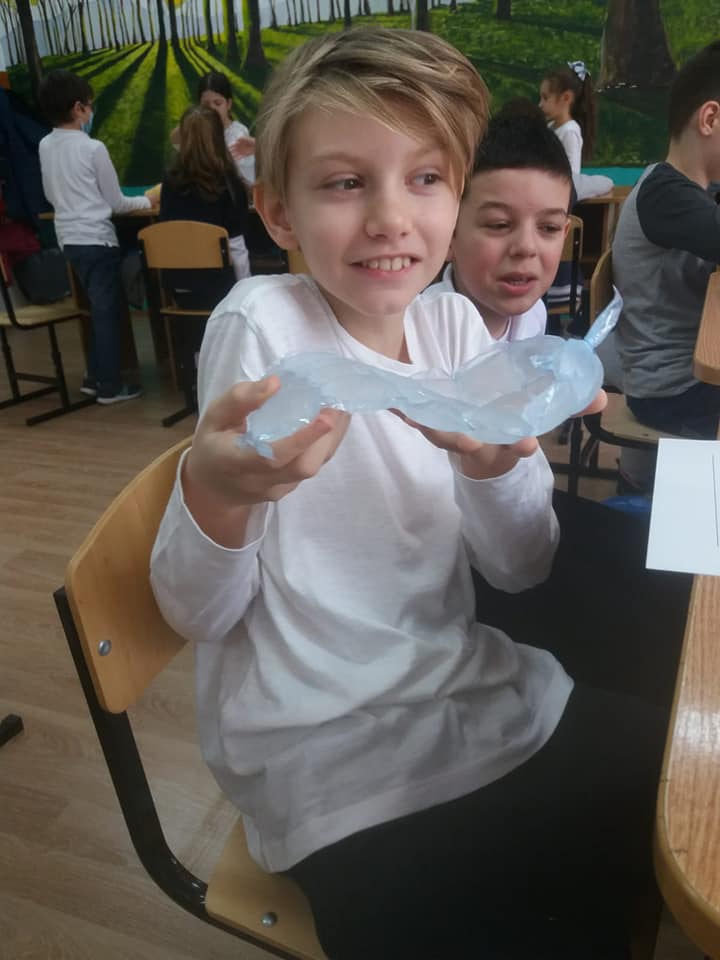 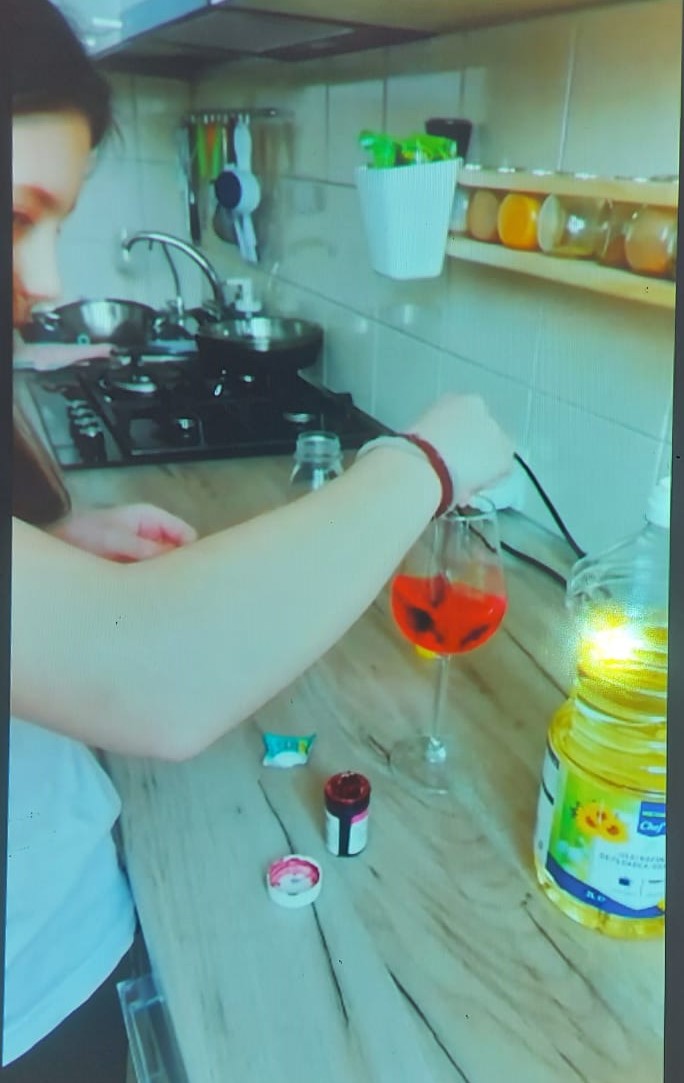 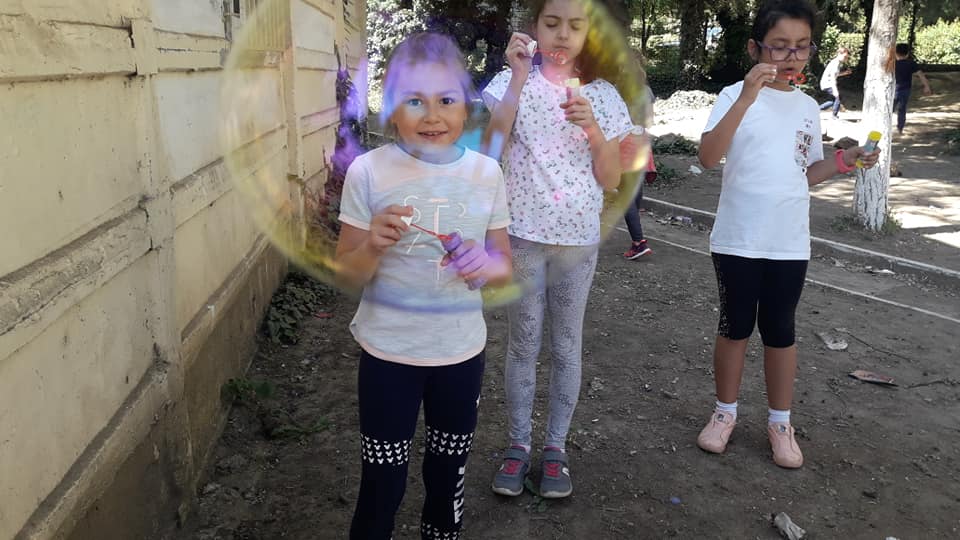 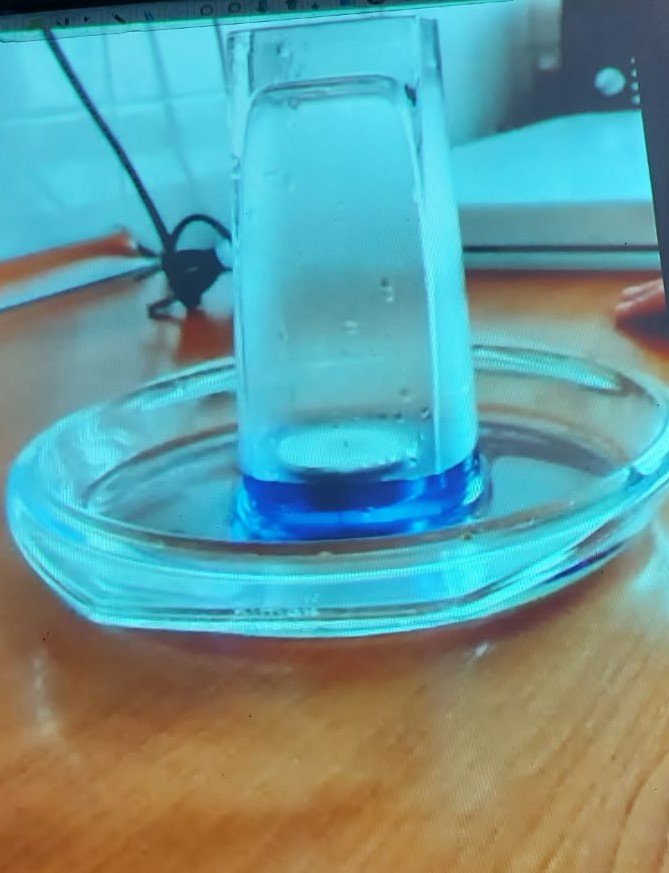 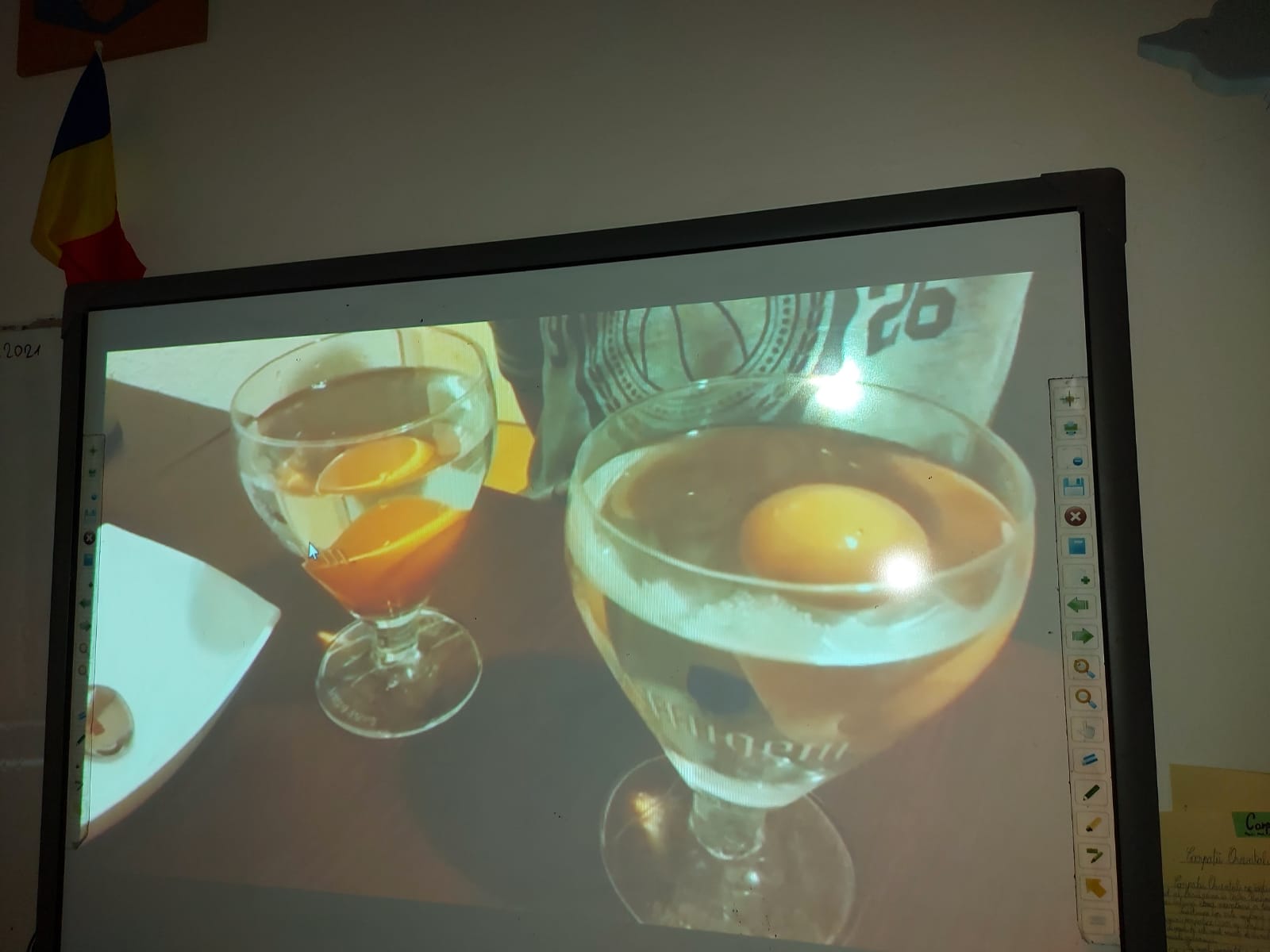 Experiments at the Ovidius University - CPC
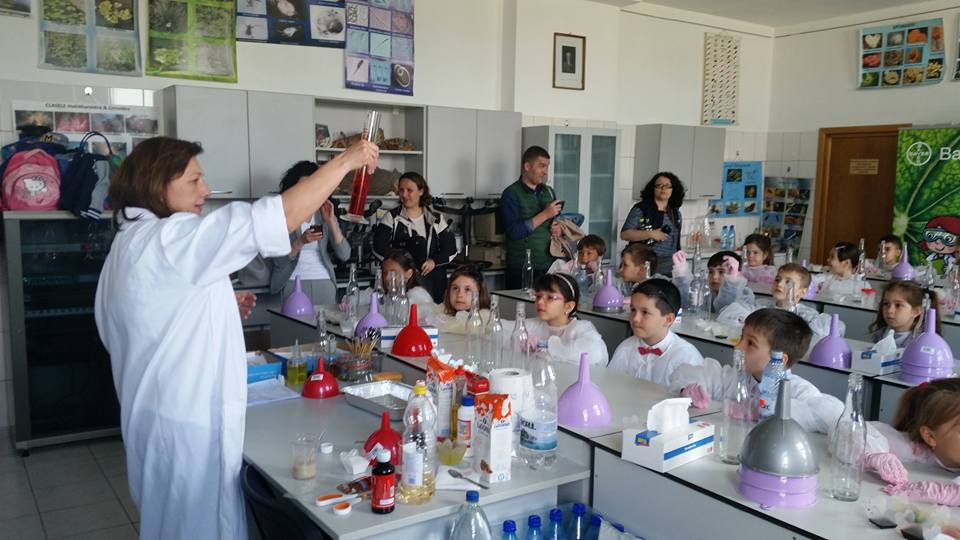 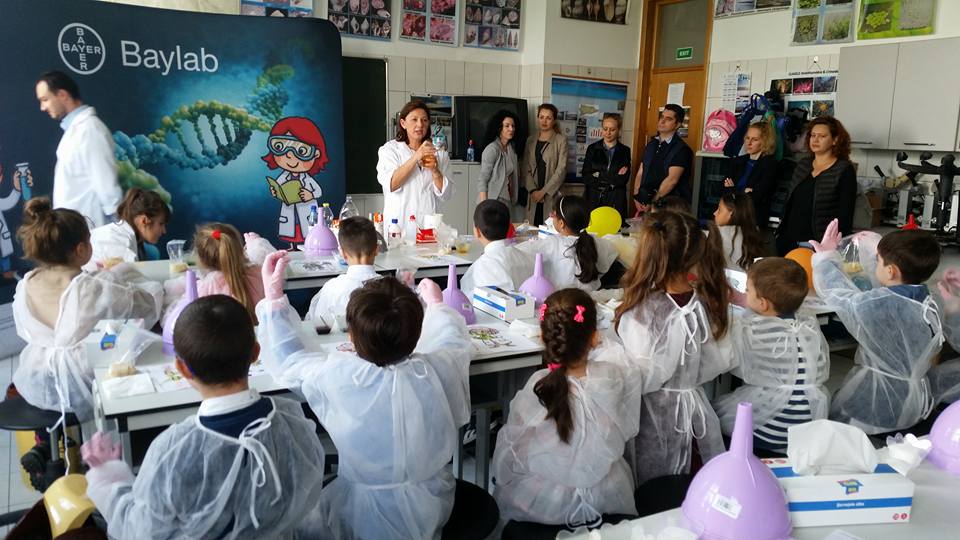 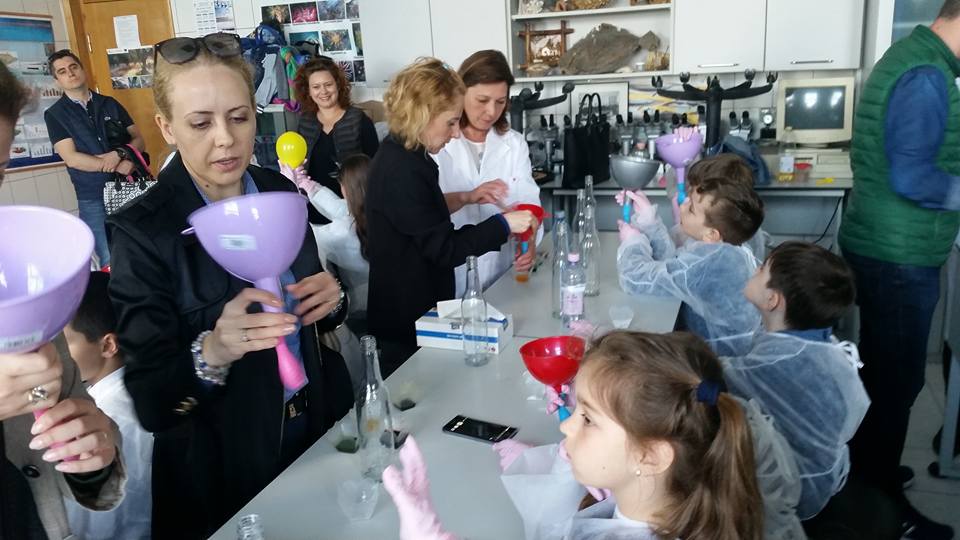 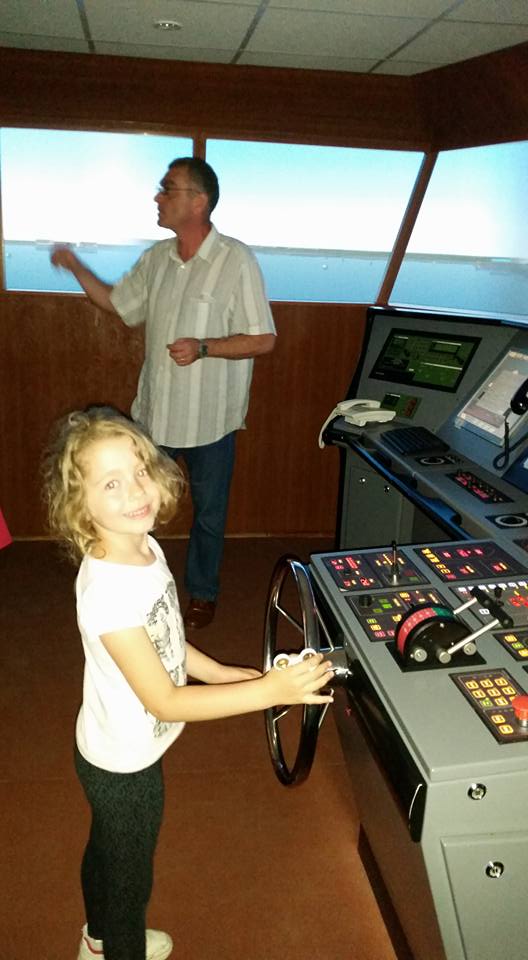 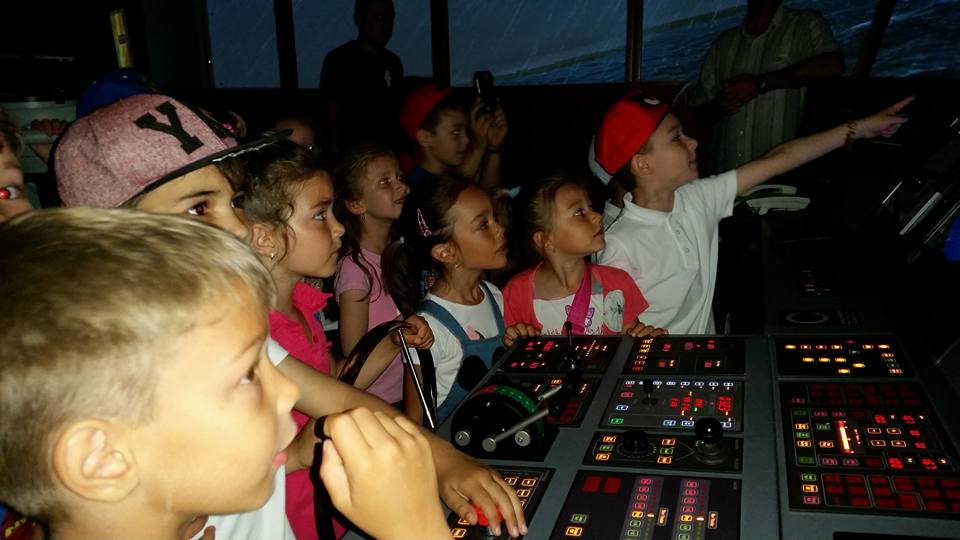 Simulatorclass I C
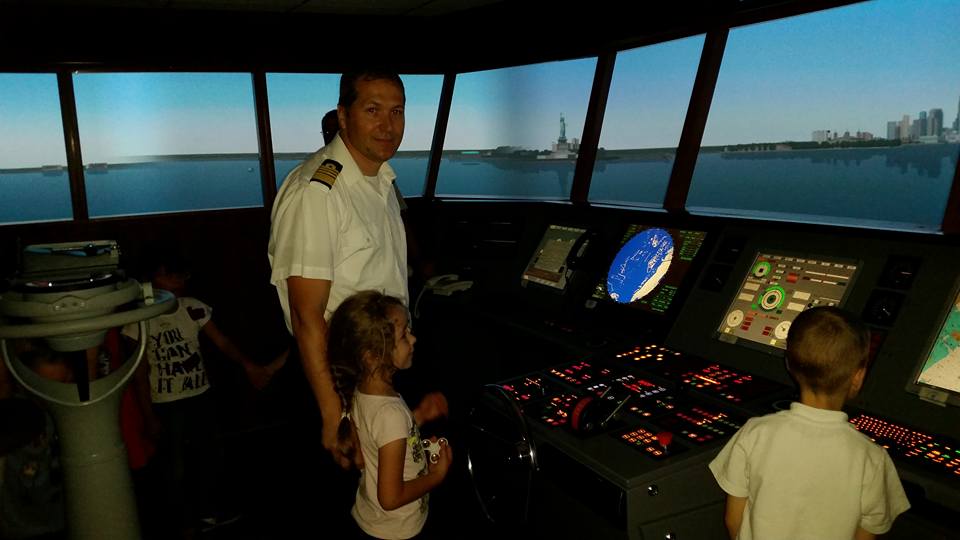 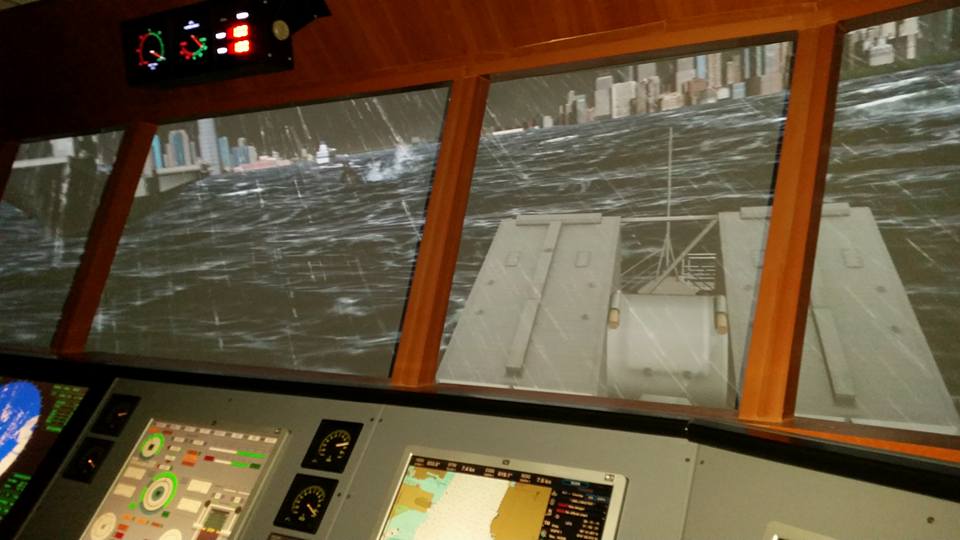 Experiments on- line:  The  Cycle of the water                                      Class IV C
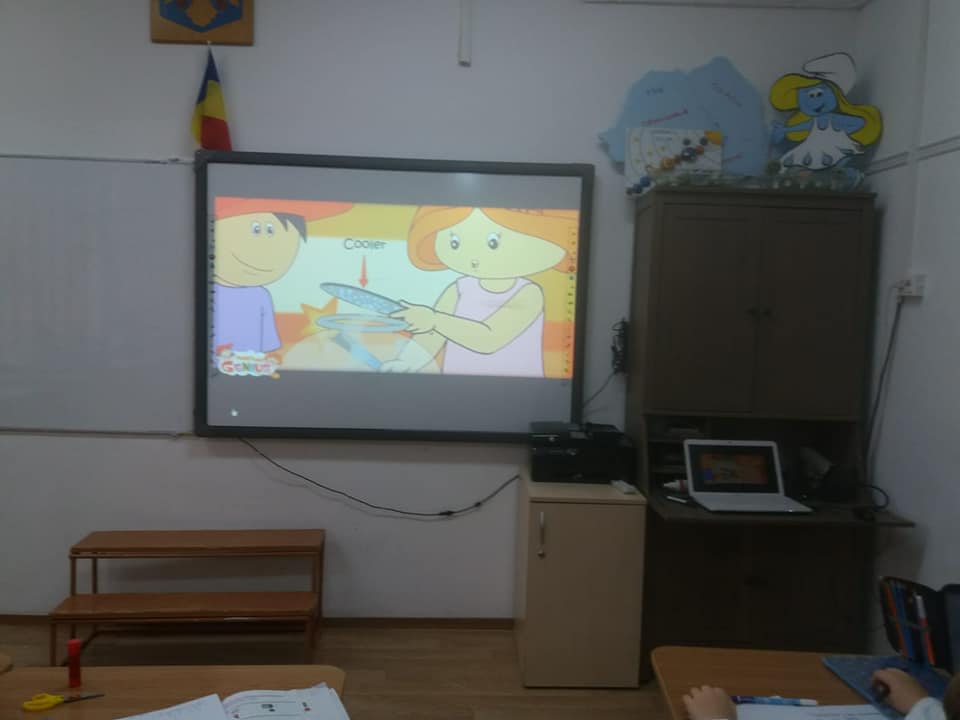 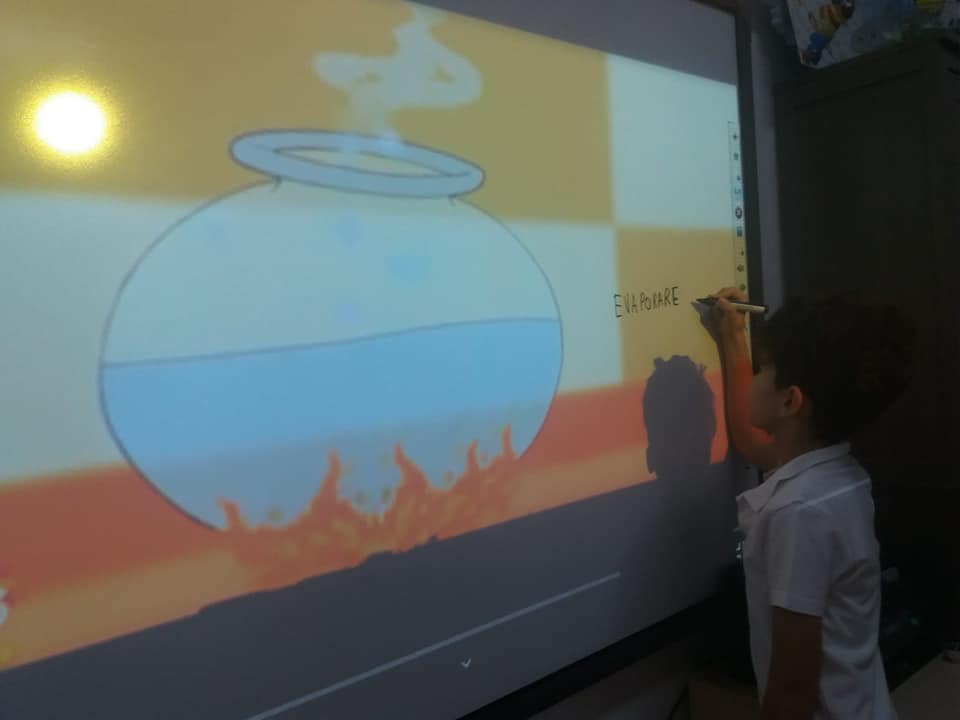 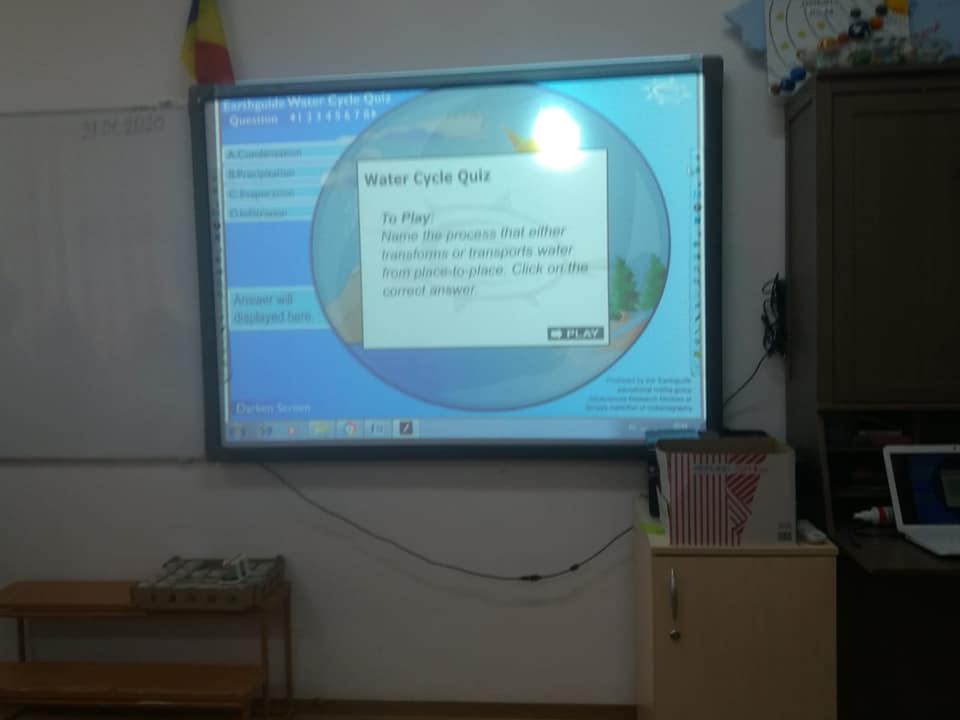 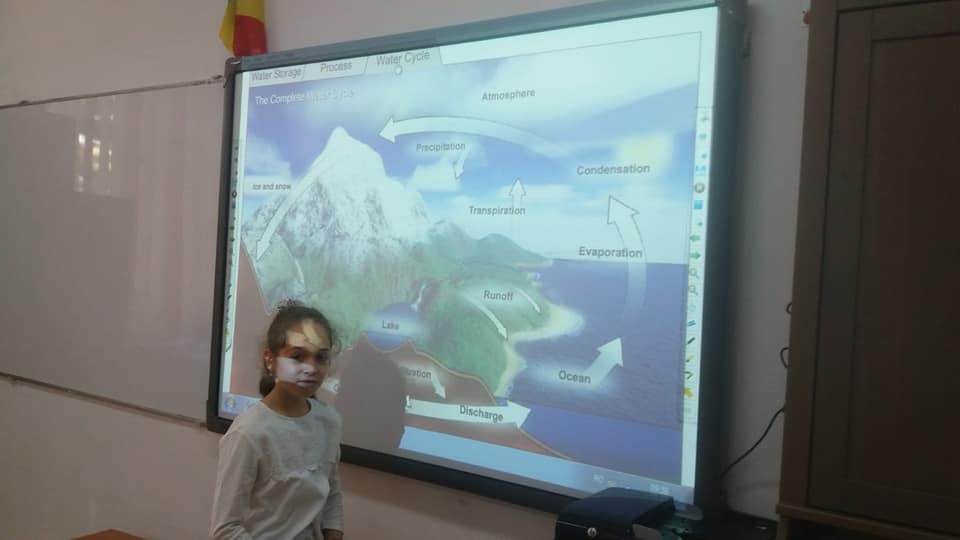 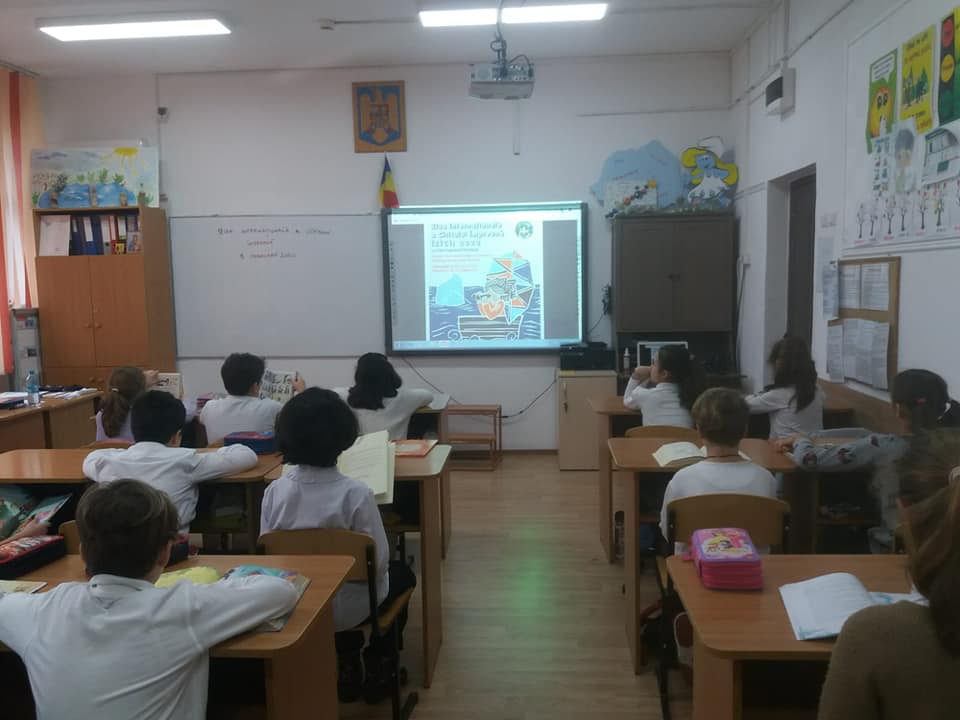 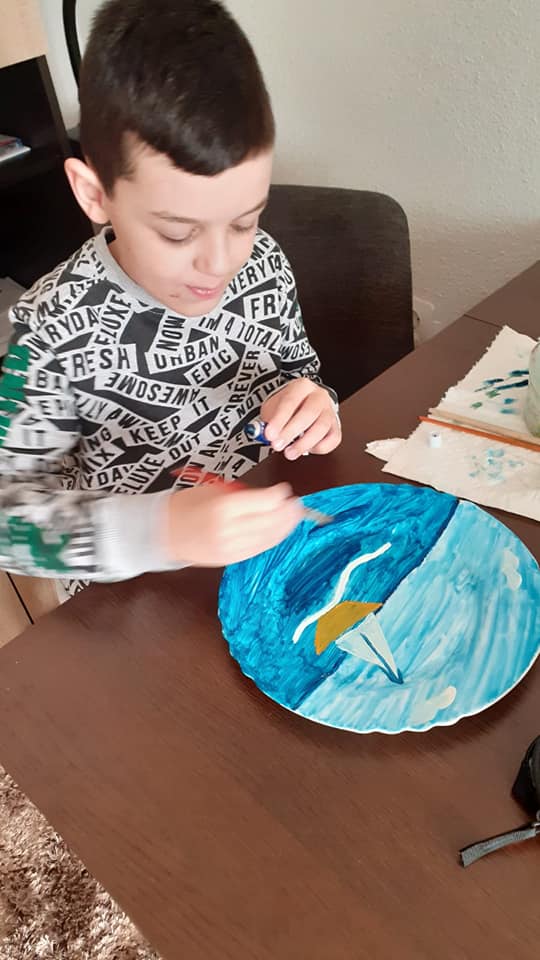 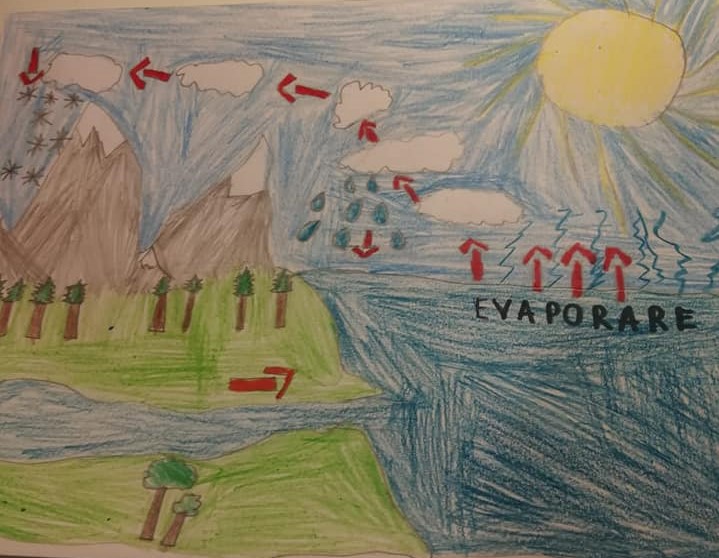 Class IV CExhibition and crafts
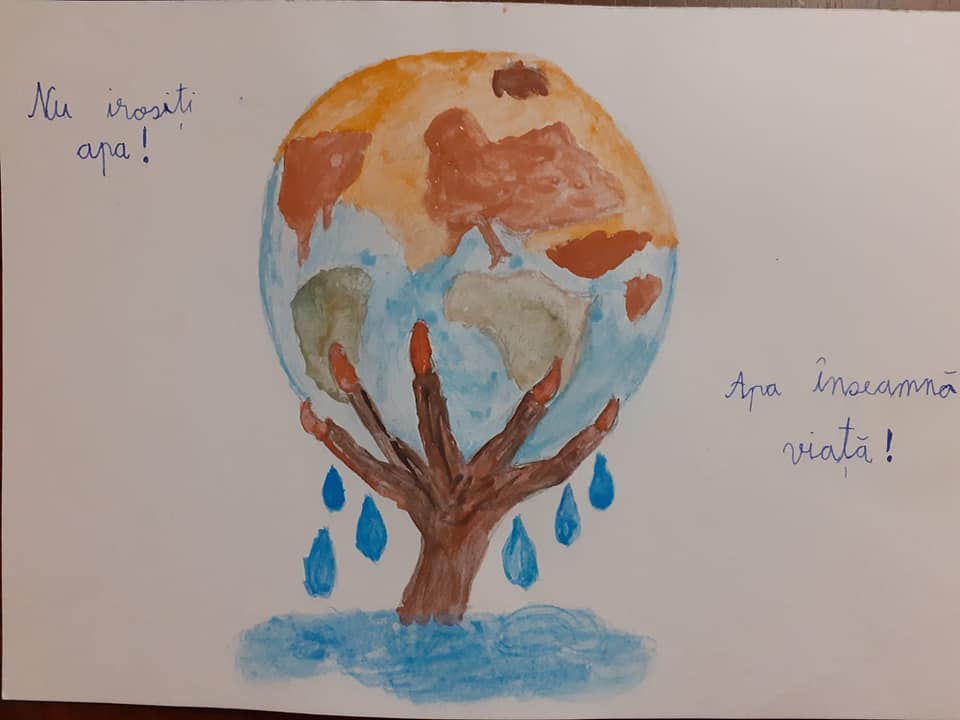 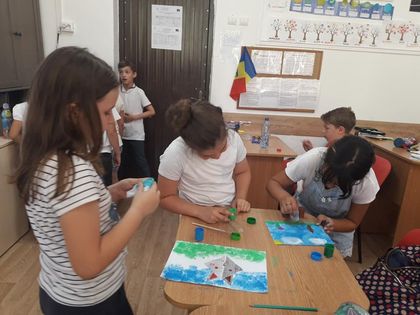 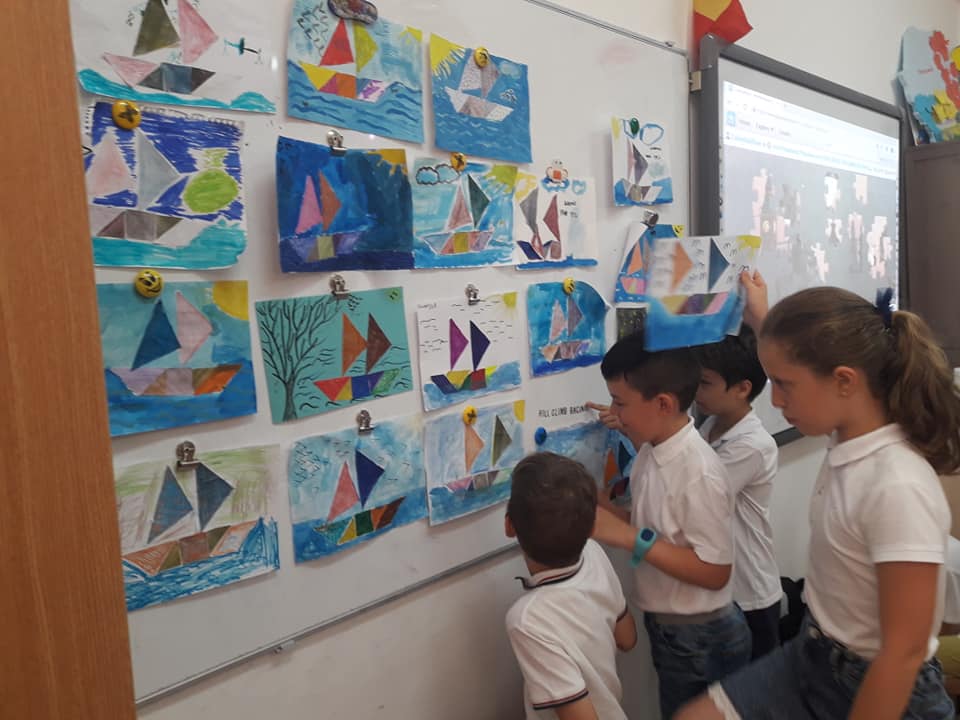 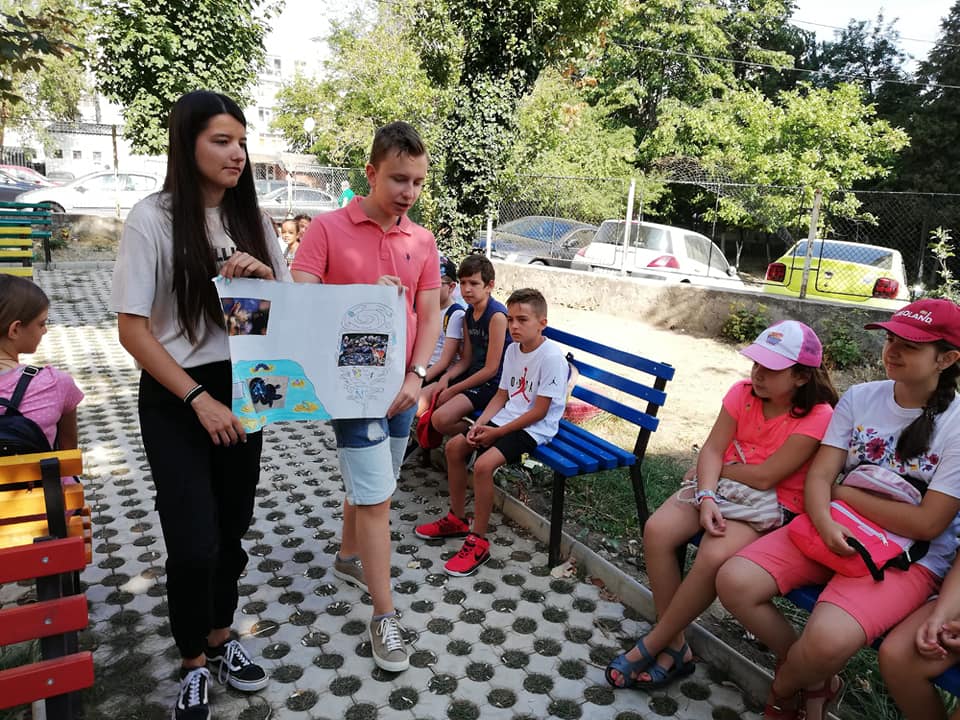 With the volunteers from NGO MARE NOSTRUM

About biodiversity in the sea

IV B
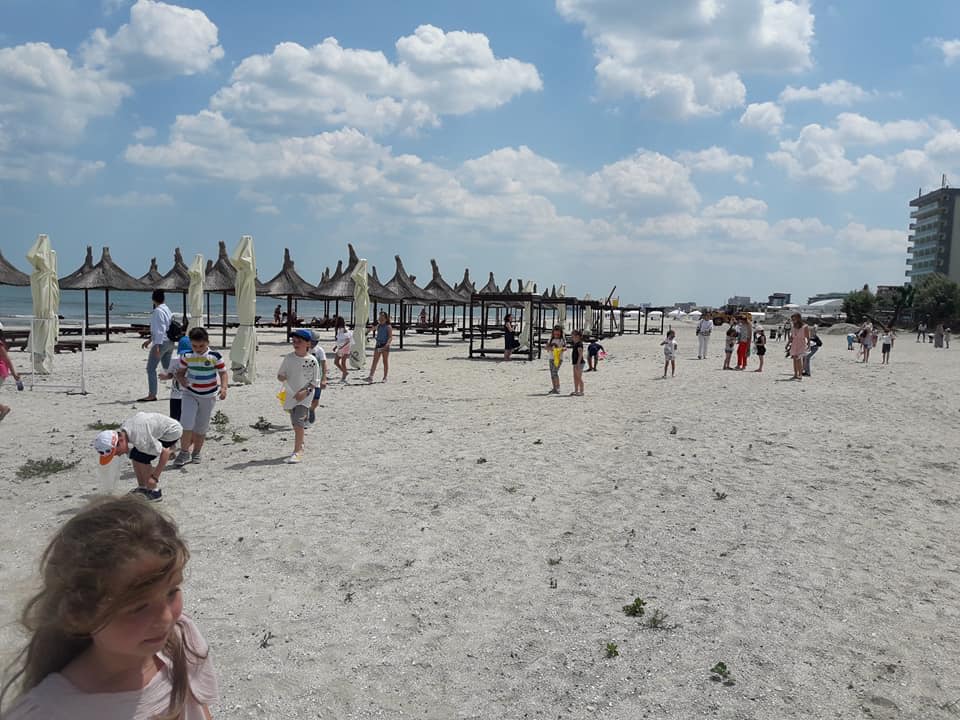 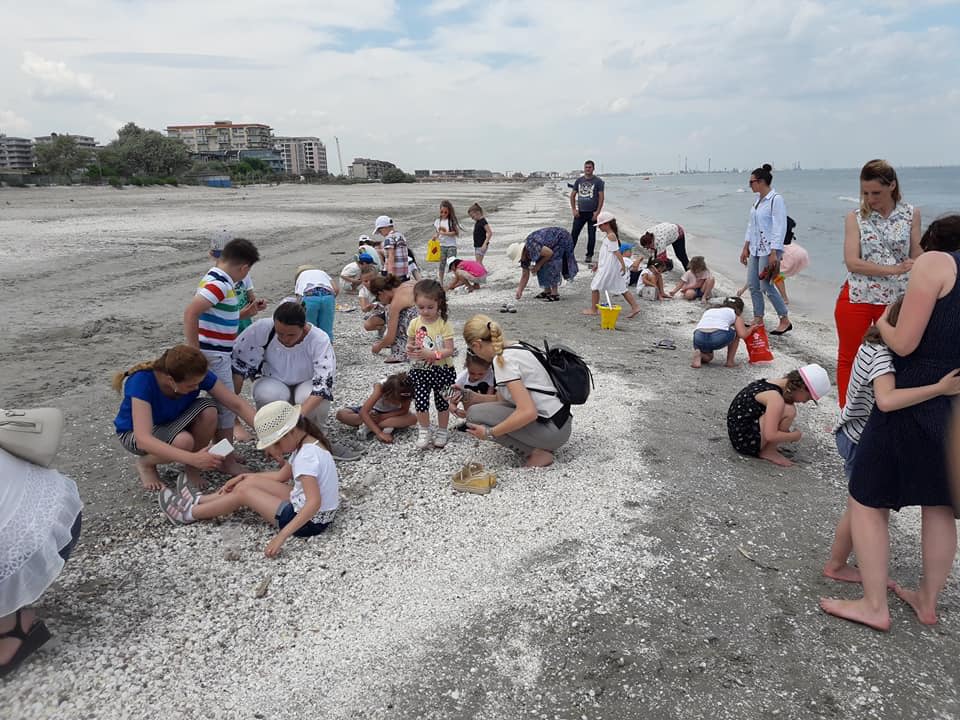 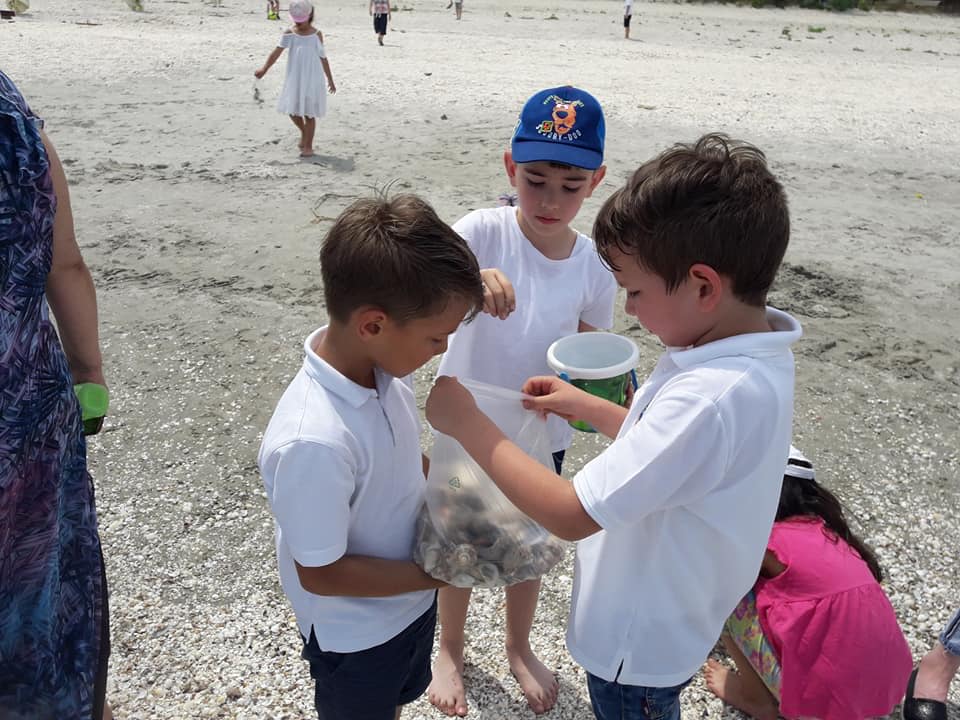 Searching for shells
III C
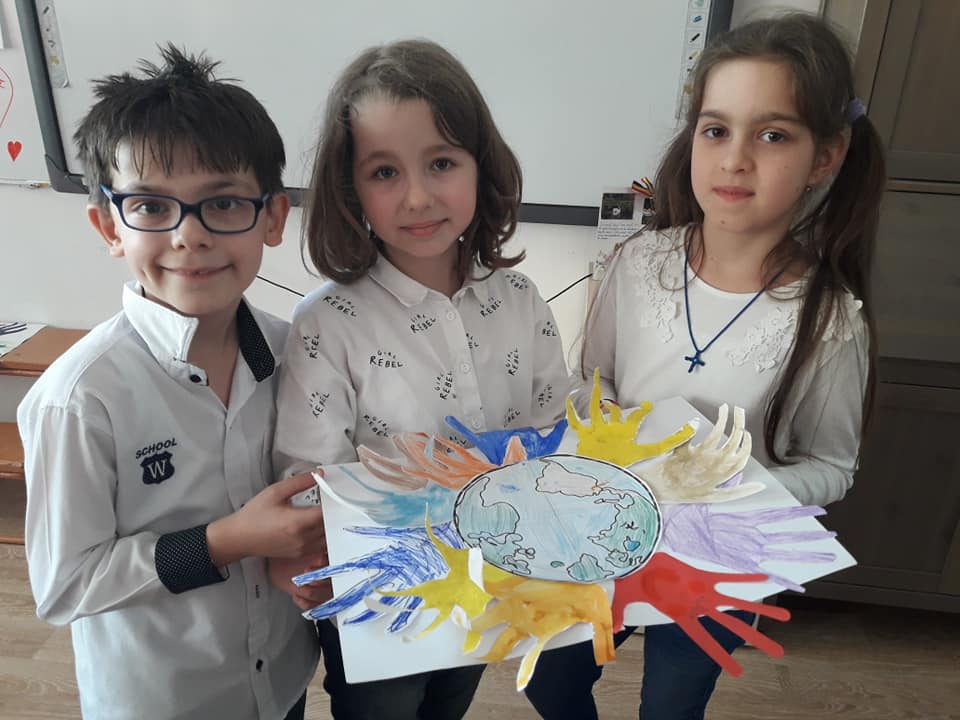 We are the future of our BLUE Planet!Classes:CPC, I C, II C, III B,III C, IV B, IV C, V C, VI B,VII C